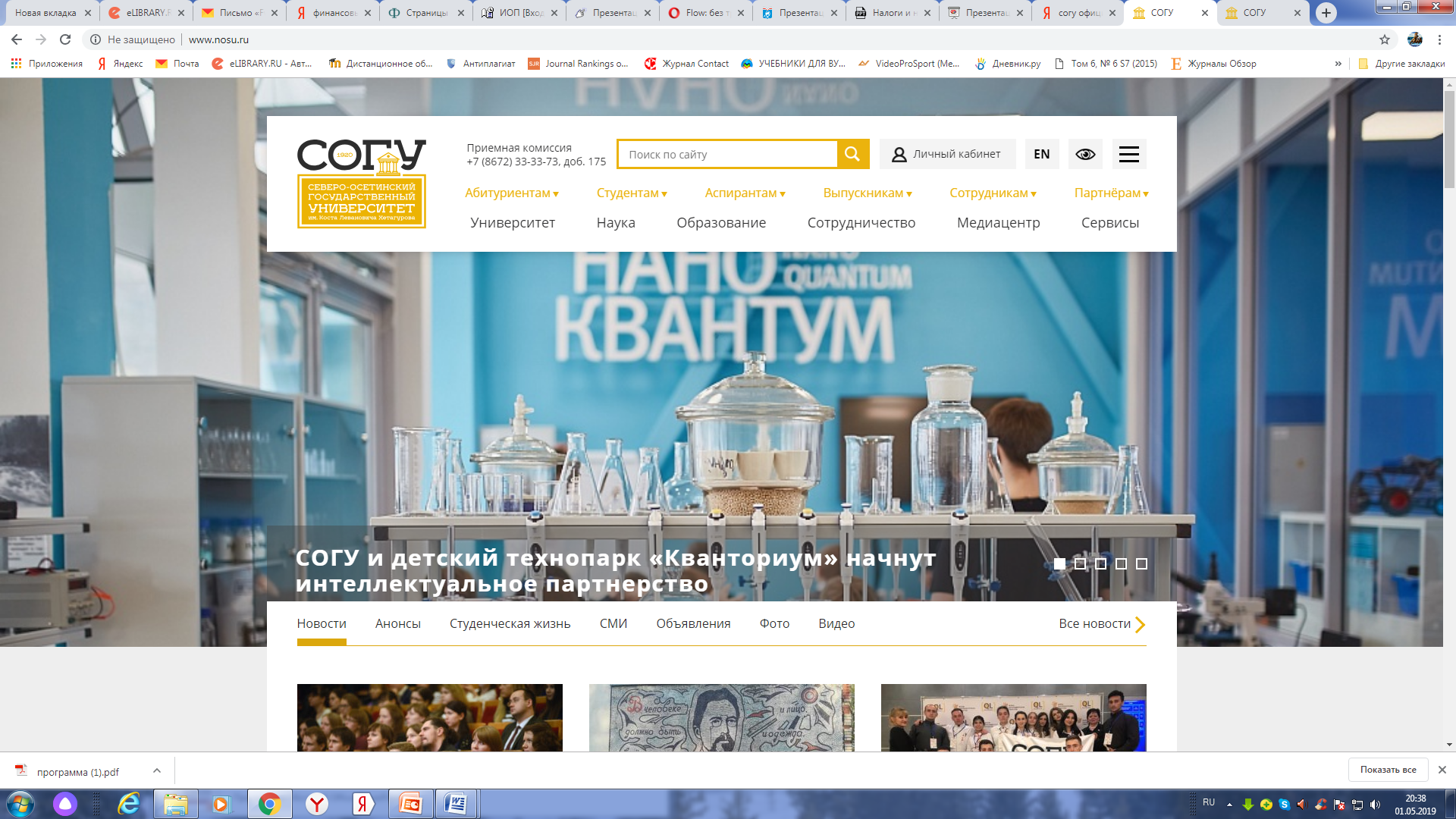 СЕВЕРО-ОСЕТИНСКИЙ ГОСУДАРСТВЕННЫЙ УНИВЕРСИТЕТ 
ИМЕНИ КОСТА ЛЕВАНОВИЧА ХЕТАГУРОВА
Факультет химии, биологии и биотехнологии
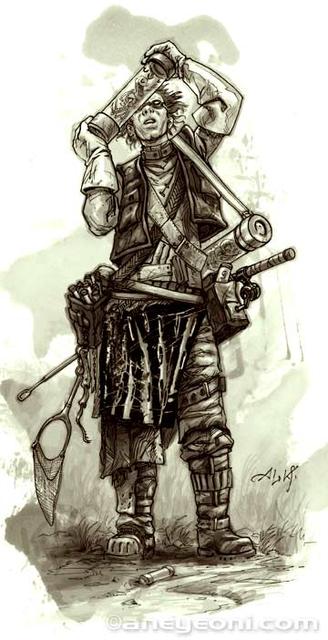 Кафедра зоологии и биоэкологии
МАГИСТЕРСКАЯ  ПРОГРАММА

ЭКОЛОГИЯ
Владикавказ
 2019
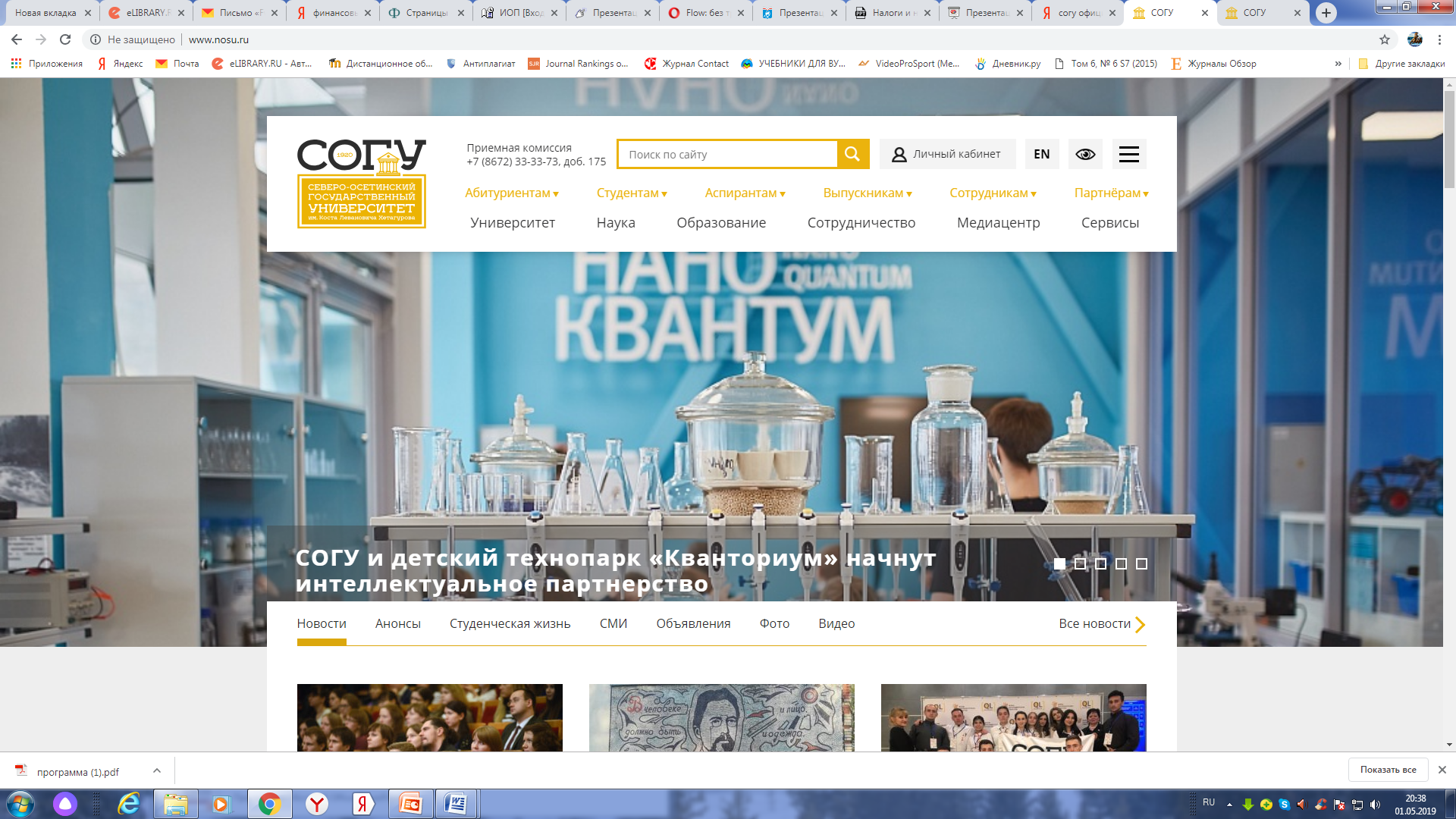 Научный  руководитель  магистерской  программы:
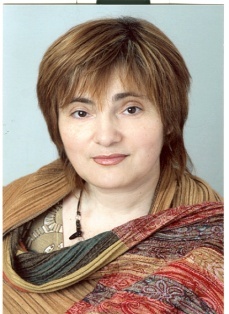 ЧЕРЧЕСОВА СУСАННА КОНСТАНТИНОВНА
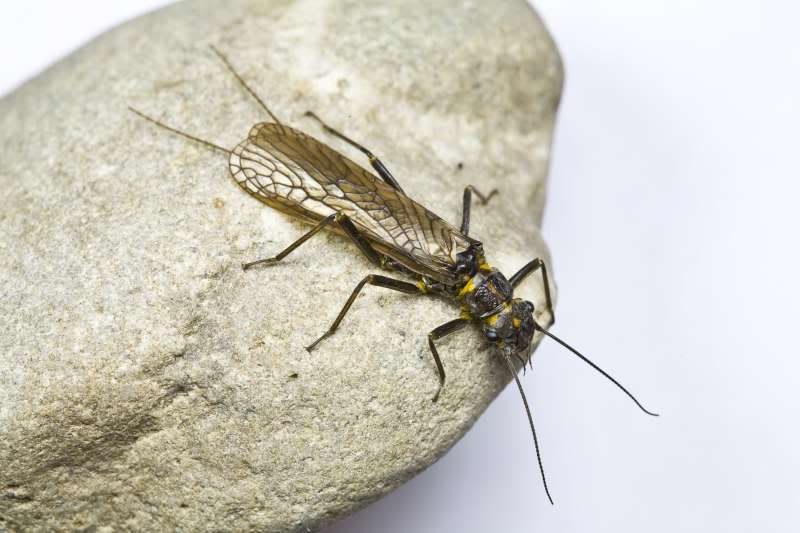 Заведующий кафедрой зоологии и биоэкологии,
Доктор биологических наук, профессор
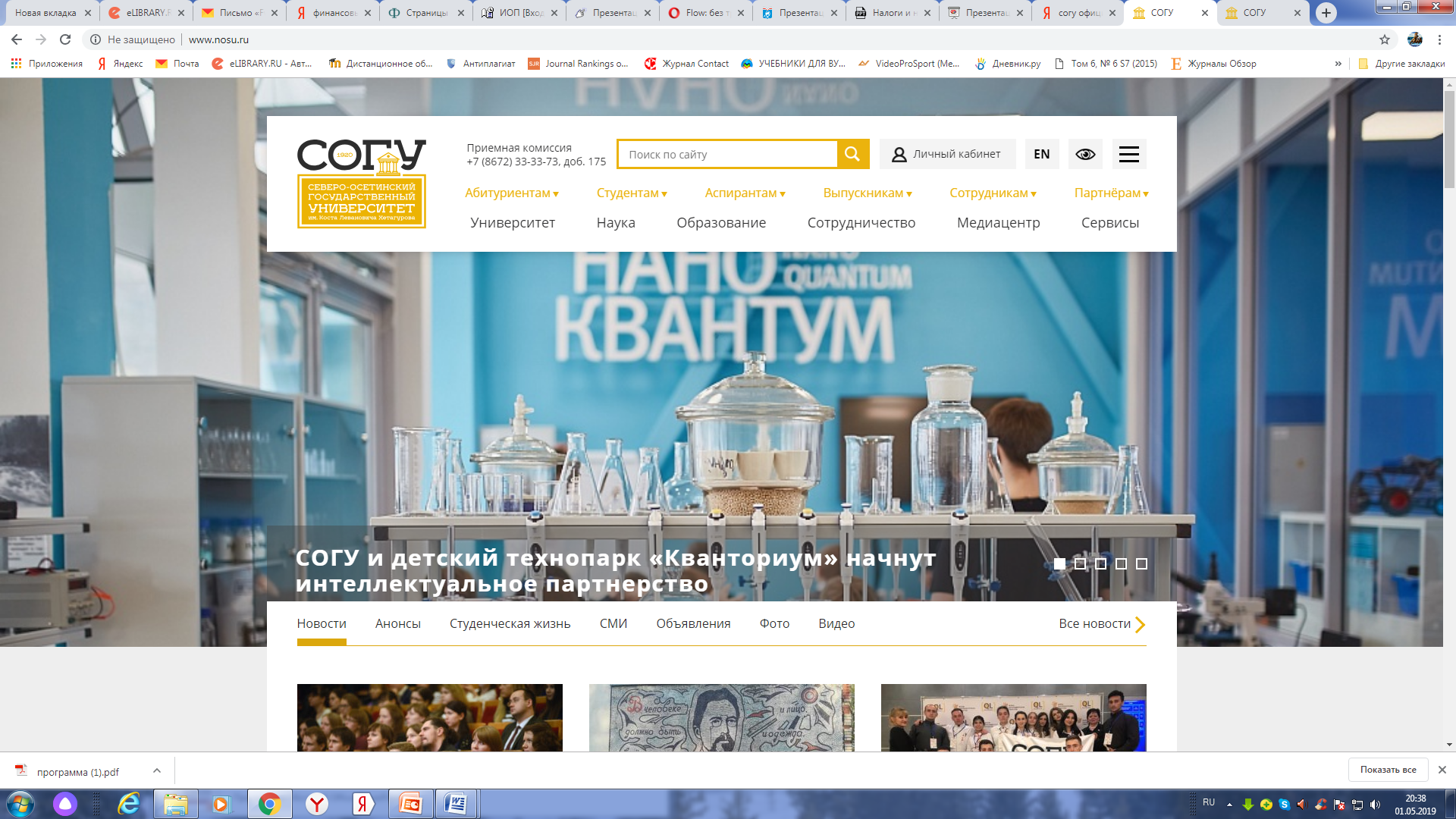 Цель программы магистратуры
Цель магистерской программы «Экология» – дать качественное, доступное, современное образование востребованное обществом, на основе гармоничного сочетания научной, фундаментальной и профессиональной подготовки выпускников, с использованием лучшего отечественного и мирового опыта  в образовании и инноваций во всех сферах деятельности. 
	Магистр по данному направлению будет владеть широким спектром исследовательских и аналитических методов в области общей биологии и прикладной экологии,  биологического  контроля  окружающей  среды, экологического  менеджмента, что  позволит  ему эффективно реализовывать свои знания и умения в научно-исследовательских  учреждениях, организациях,  осуществляющих  воздействие на окружающую  среду  и  реализующих  программы природопользования,  а  также в разнотипных контролирующих структурах и органах охраны окружающей среды.
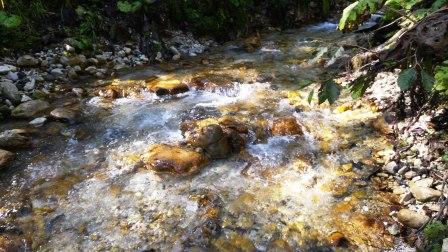 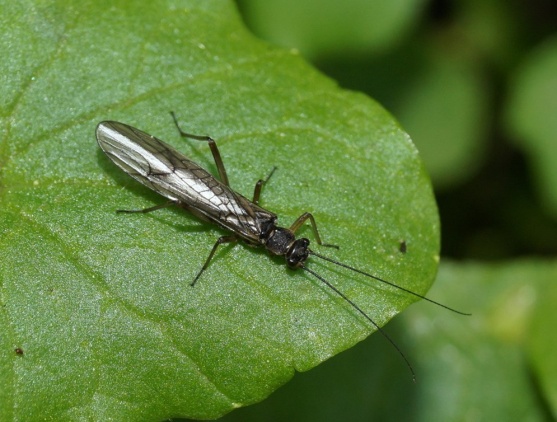 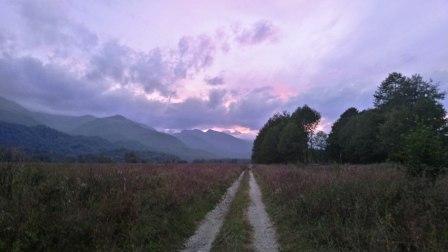 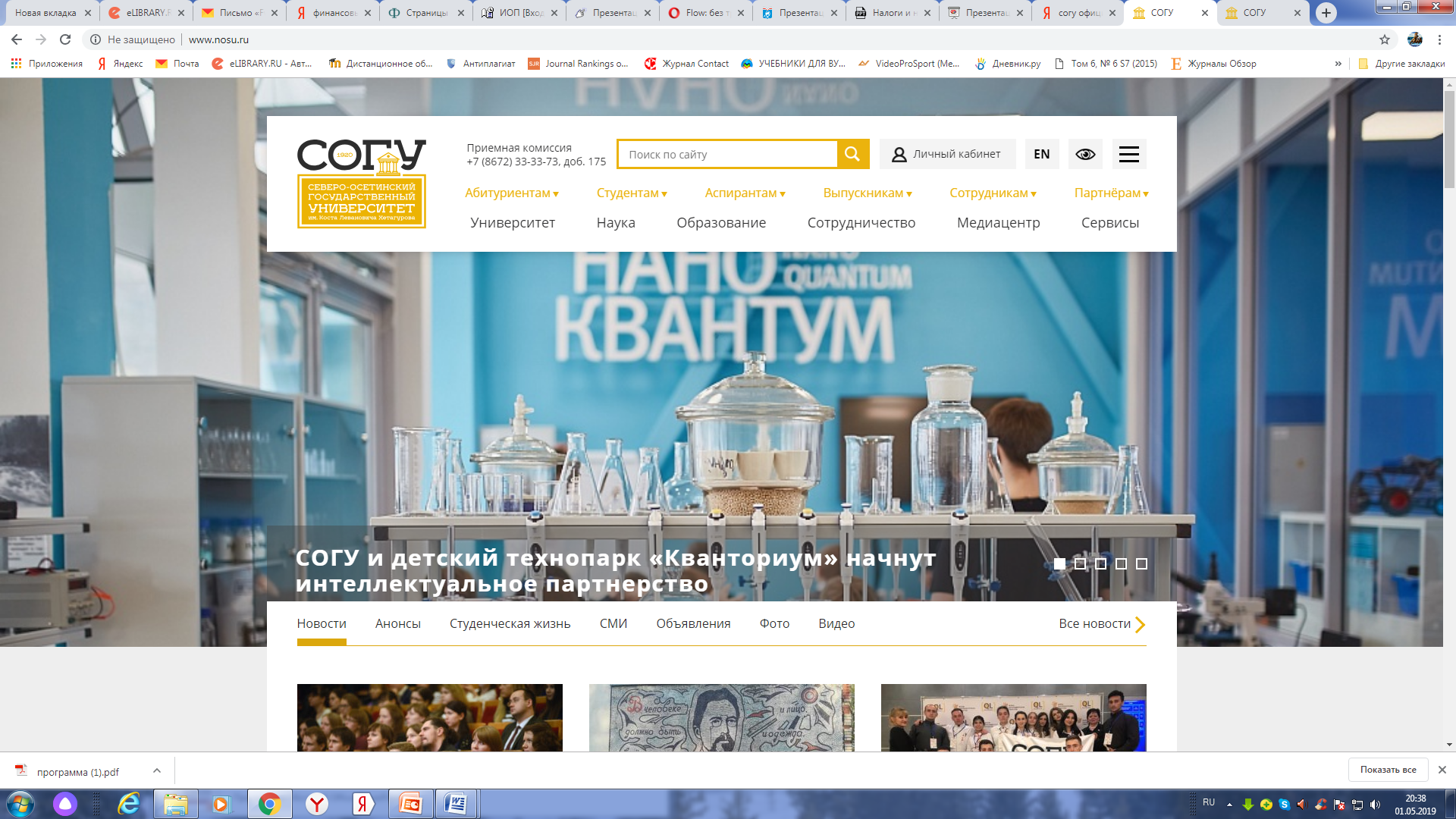 ЦЕЛЕВАЯ АУДИТОРИЯ МАГИСТЕРСКОЙ ПРОГРАММЫ
ВЫПУСКНИКИ БАКАЛАВРИАТА (03.06.01 – Биология)
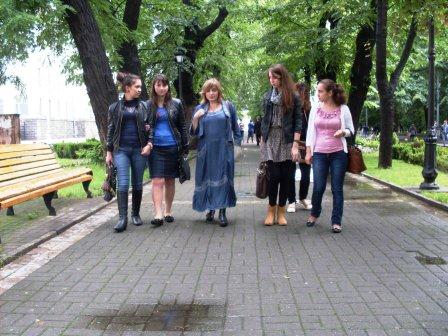 СОТРУДНИКИ НАУЧНО-ИССЛЕДОВАТЕЛЬСКИХ, НАУЧНО-ПРОИЗВОДСТВЕННЫХ, ПРОЕКТНЫХ ОРГАНИЗАЦИИ
СОТРУДНИКИ УЧРЕЖДЕНИЙ ПО ОХРАНЕ ПРИРОДЫ И УПРАВЛЕНИЯ ПРИРОДОПОЛЬЗОВАНИЕМ
СОТРУДНИКИ ОБЩЕОБРАЗОВАТЕЛЬНЫХ УЧРЕЖДЕНИЙ И ОБРАЗОВАТЕЛЬНЫХ УЧРЕЖДЕНИЙ ПРОФЕССИОНАЛЬНОГО ОБРАЗОВАНИЯ
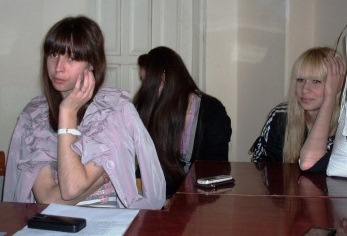 СОТРУДНИКИ САНЭПИДЕМНАДЗОРА, РЫБНЫХ ХОЗЯЙСТВ
СОТРУДНИКИ МЕДИКО-БИОЛЛОГИЧЕСКИХ ЛАБОРАТОРИЙ
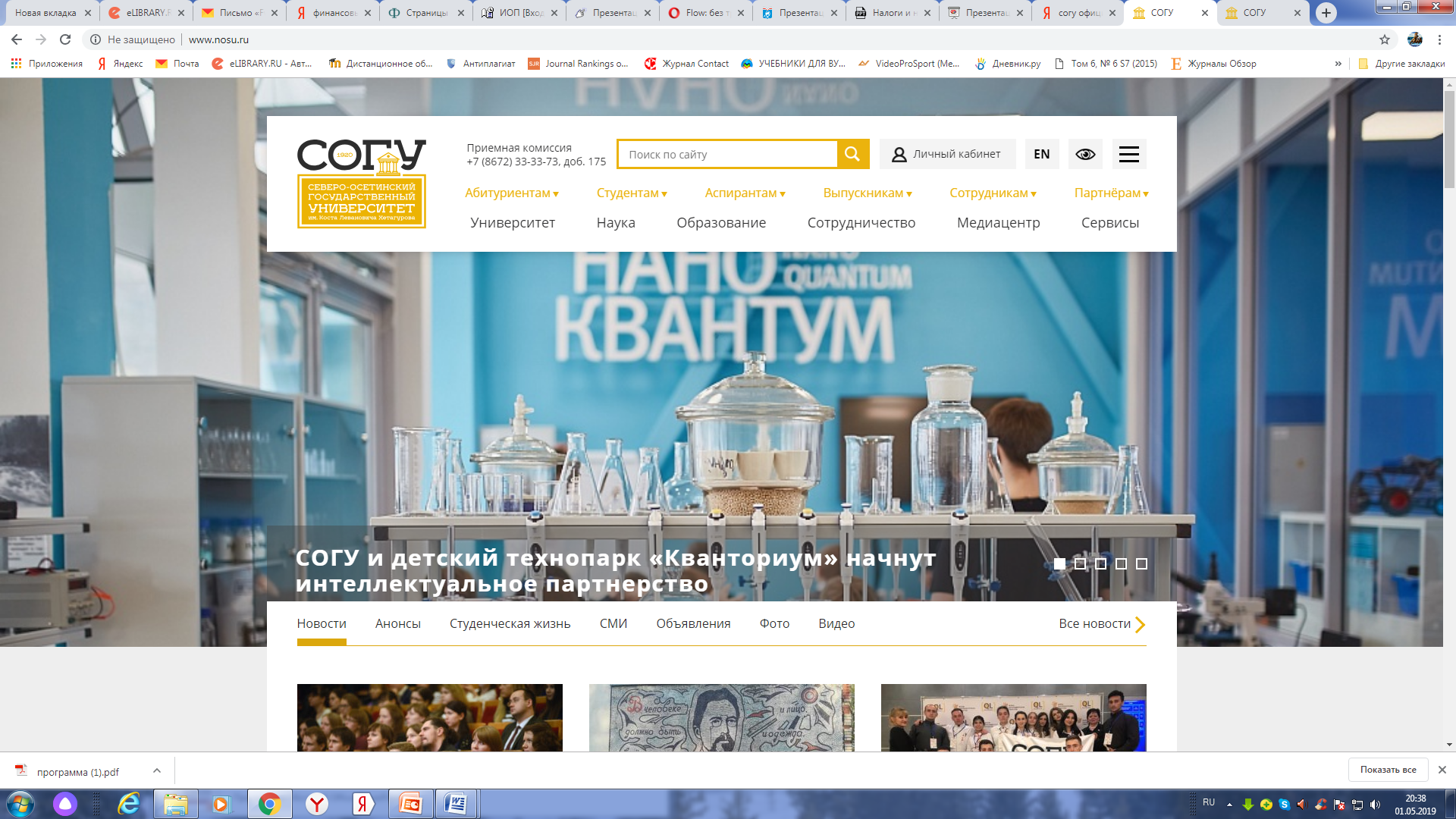 ЗАДАЧИ ПРОФЕССИОНАЛЬНОЙ ДЕЯТЕЛЬНОСТИ ВЫПУСКНИКА
УМЕНИЕ реализОВАТЬ решениЯ в области организации рационального природопользования,  обеспечения экологической безопасности и выполнения фундаментальных и поисковых научно-исследовательских  разработок в области общей экологии;
ОСУЩЕСТВЛЕНИЕ ТЕОРЕТИЧЕСКИХ И ЭМПИРИЧЕСКИХ ИССЛЕДОВАНИЙ В ОБЛАСТИ ЭКОЛОГИИ И ОХРАНЫ ПРИРОДЫ
ПОНИМАТЬ ЗНАЧЕНИЕ БИОРАЗНООБРАЗИЯ ДЛЯ УСТОЙЧИВОГО РАЗВИТИЯ БИОСФЕРЫ, ИСПОЛЬЗОВАТЬ МЕТОДЫ НАБЛЮДЕНИЯ, ОПИСАНИЯ, ИДЕНТИФИКАЦИИ, КЛАССИФИКАЦИИ, 
КУЛЬТИВИРОВАНИЯ БИОЛОГИЧЕСКИХ ОБЪЕКТОВ
ПРИМЕНЯТЬ СОВРЕМЕННЫЕ ЭКСПЕРИМЕНТАЛЬНЫЕ МЕТОДЫ РАБОТЫ С БИОЛОГИЧЕСКИМИ ОБЪЕКТАМИ В ПОЛЕВЫХ И ЛАБОРАТОРНЫХ УСЛОВИЯХ,  ОБЛАДАТЬ НАВЫКАМИ РАБОТЫ 
С СОВРЕМЕННОЙ АППАРАТУРОЙ
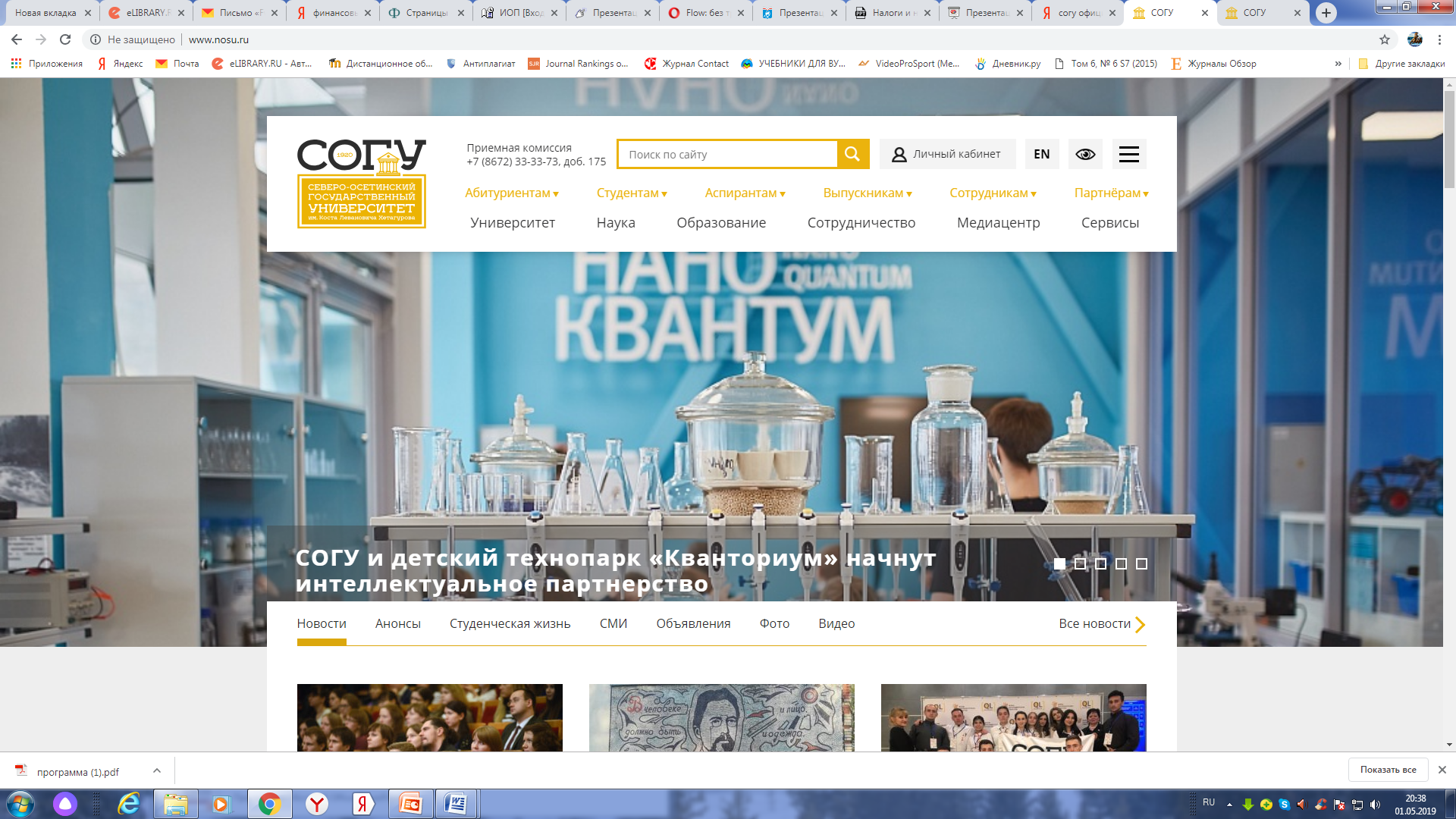 СРОК ОСВОЕНИЯ ПРОГРАММЫ МАГИСТРАТУРЫ
СРОК ПОЛУЧЕНИЯ ОБРАЗОВАНИЯ ПО ПРОГРАММЕ МАГИСТРАТУРЫ СОСТАВЛЯЕТ 2 ГОДА. 
	ОБЪЕМ ПРОГРАММЫ МАГИСТРАТУРЫ В ОЧНОЙ ФОРМЕ ОБУЧЕНИЯ, РЕАЛИЗУЕМЫЙ ЗА ОДИН УЧЕБНЫЙ ГОД, СОСТАВЛЯЕТ 60 З.Е. (2 ГОДА –  120 З.Е.).
	ОБУЧЕНИЕ ОСУЩЕСТВЛЯЕТСЯ В ОЧНОЙ ФОРМЕ.
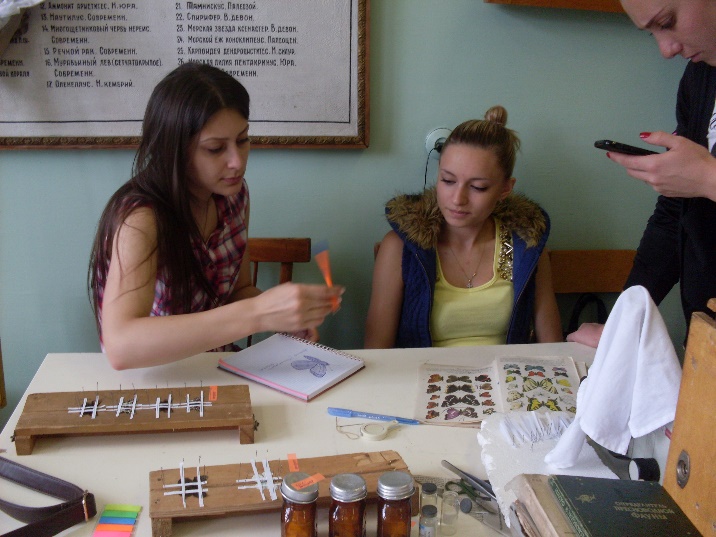 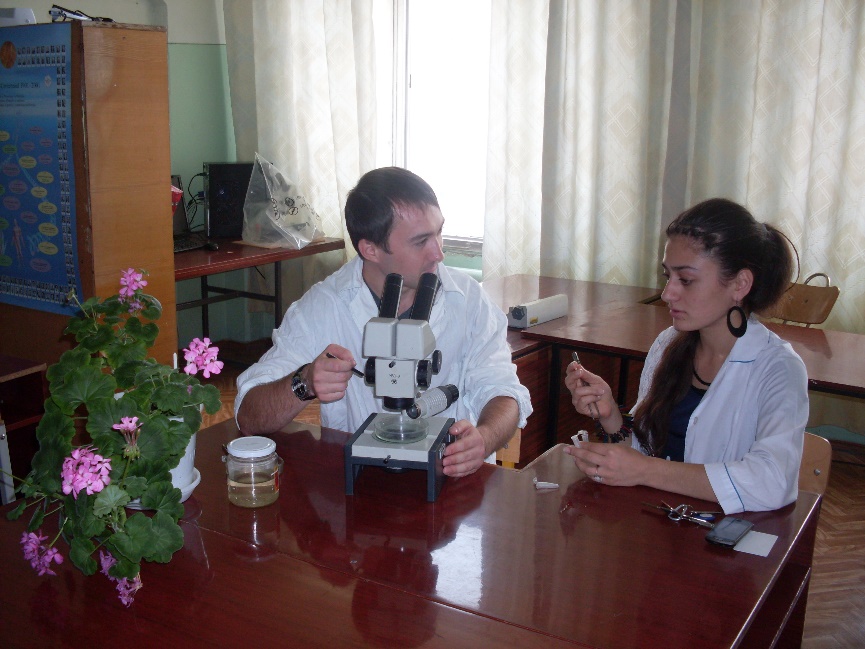 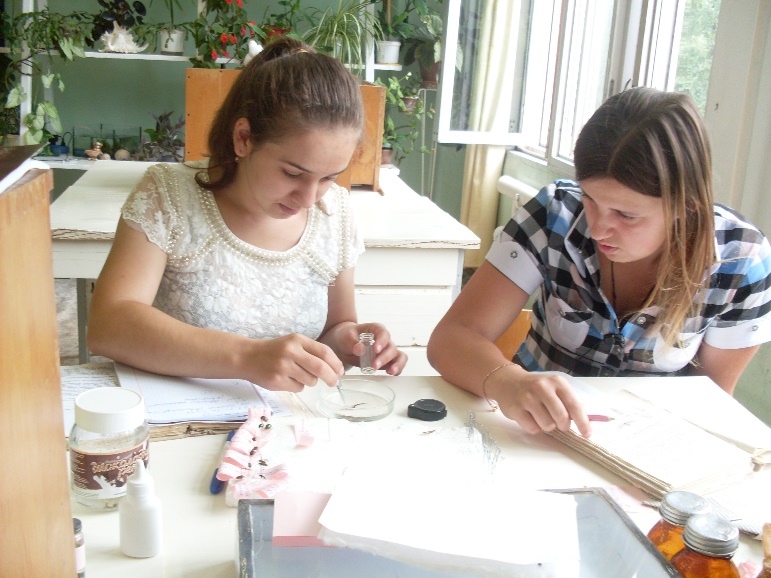 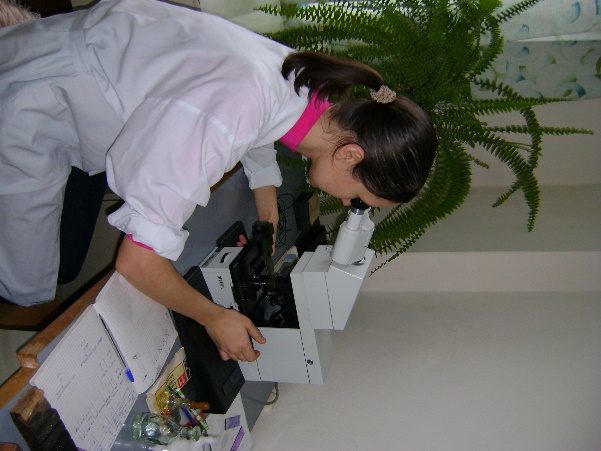 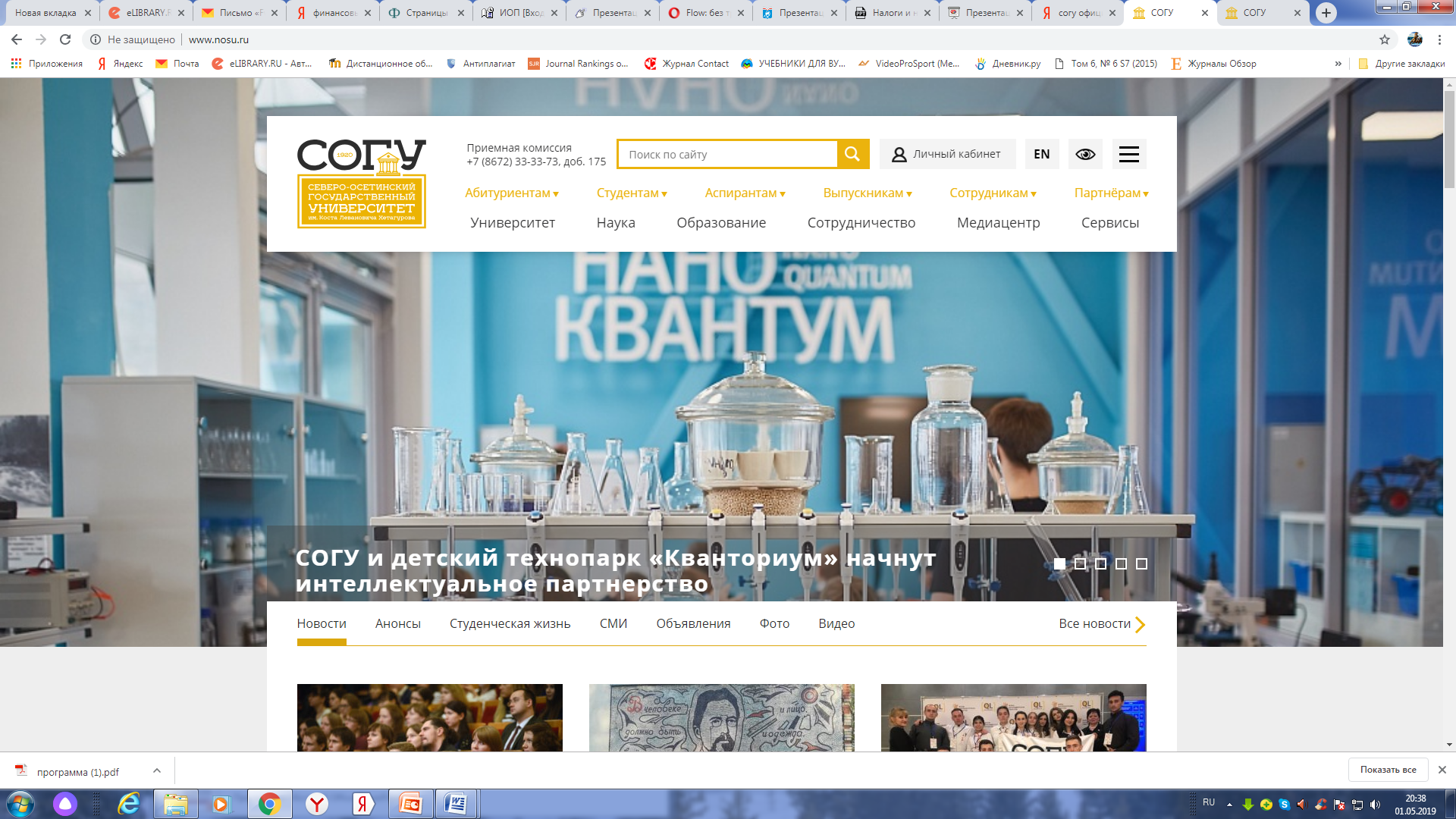 ТРЕБОВАНИЯ К УРОВНЮ ПОДГОТОВКИ, НЕОБХОДИМОМУ ДЛЯ ОСВОЕНИЯ ПРОГРАММЫ МАГИСТРАТУРЫ
ПРОГРАММА МАГИСТРАТУРЫ ПРЕДНАЗНАЧЕНА ДЛЯ ВЫПУСКНИКОВ ПРОГРАММ БАКАЛАВРИАТА И СПЕЦИАЛИСТОВ КАК БИОЛОГИЧЕСКОГО, ТАК И НЕБИОЛОГИЧЕСКОГО ПРОФИЛЯ.
	АБИТУРИЕНТ ДОЛЖЕН ИМЕТЬ ДОКУМЕНТ ГОСУДАРСТВЕННОГО ОБРАЗЦА (ДИПЛОМ) О ВЫСШЕМ ОБРАЗОВАНИИ.
	ЛИЦА, ИМЕЮЩИЕ ДИПЛОМ БАКАЛАВРА ИЛИ СПЕЦИАЛИСТА И ЖЕЛАЮЩИЕ ОСВОИТЬ ДАННУЮ ПРОГРАММУ, ЗАЧИСЛЯЮТСЯ В МАГИСТРАТУРУ ПО РЕЗУЛЬТАТАМ ВСТУПИТЕЛЬНЫХ ИСПЫТАНИЙ, ПРОГРАММЫ.
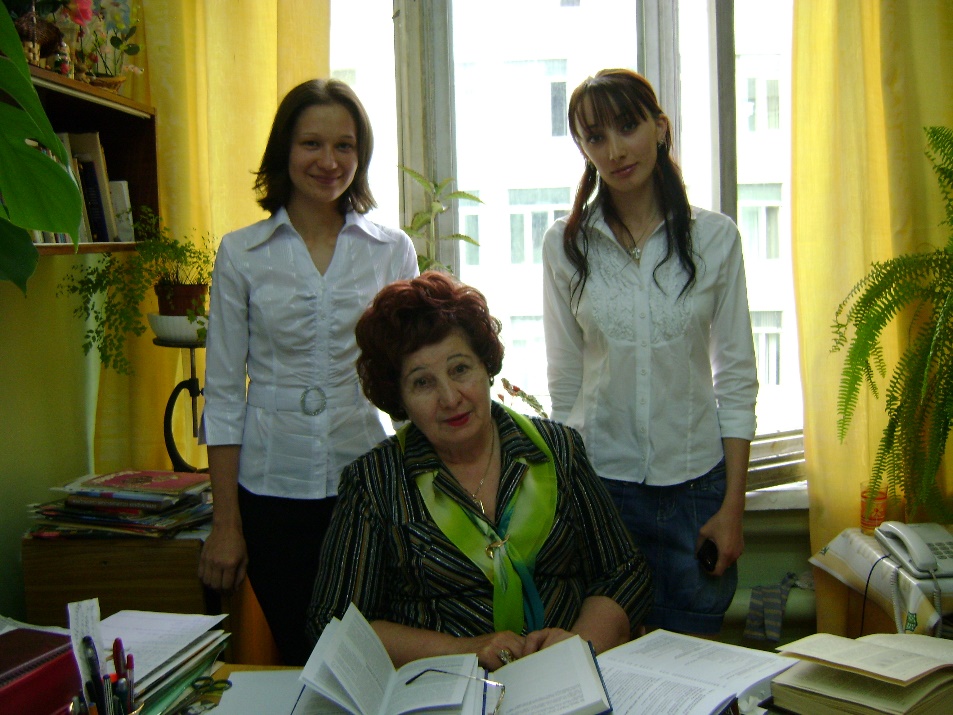 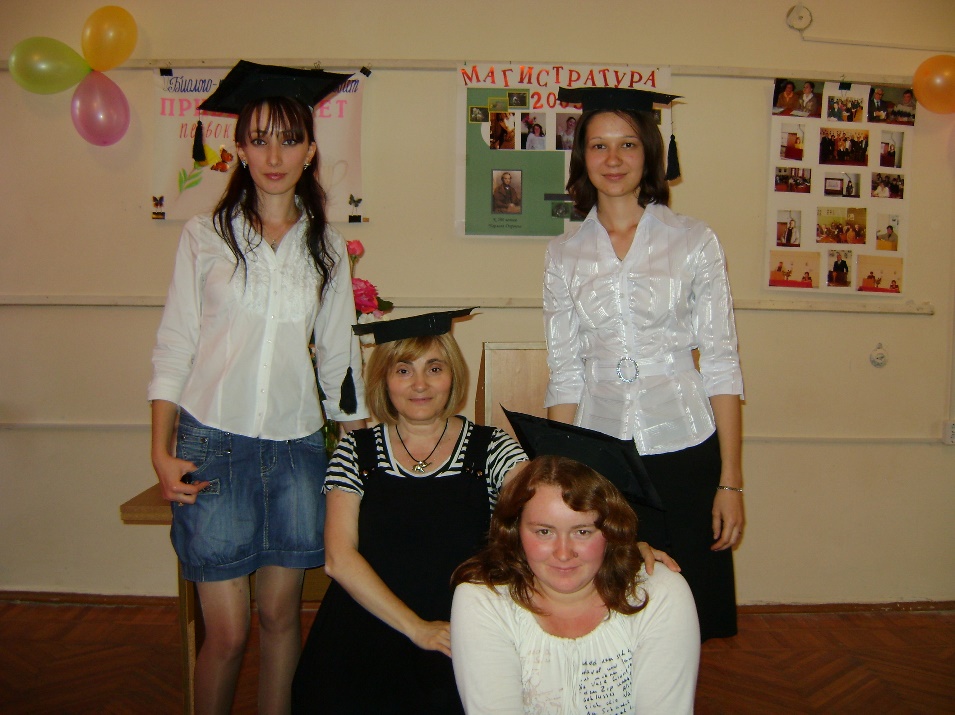 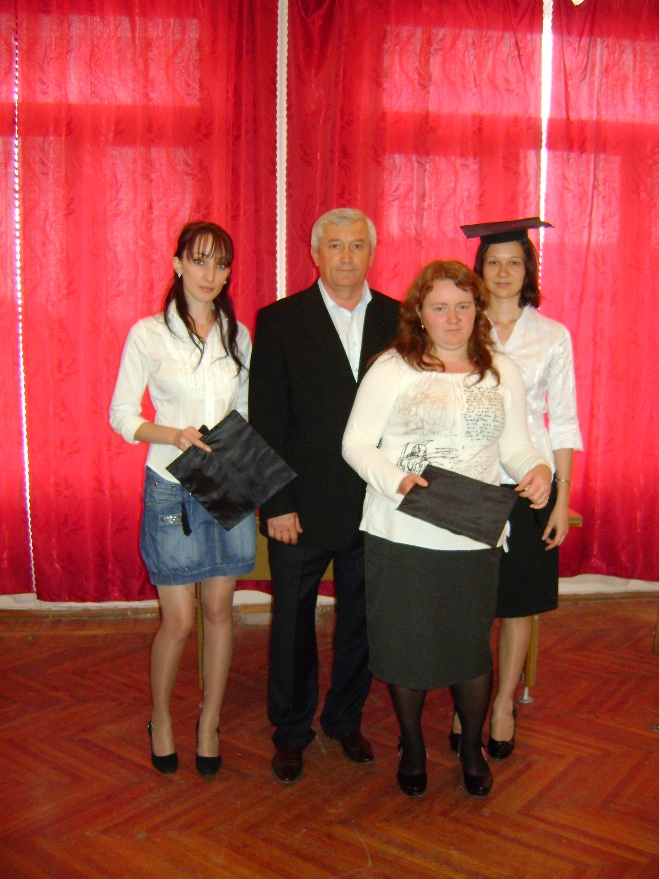 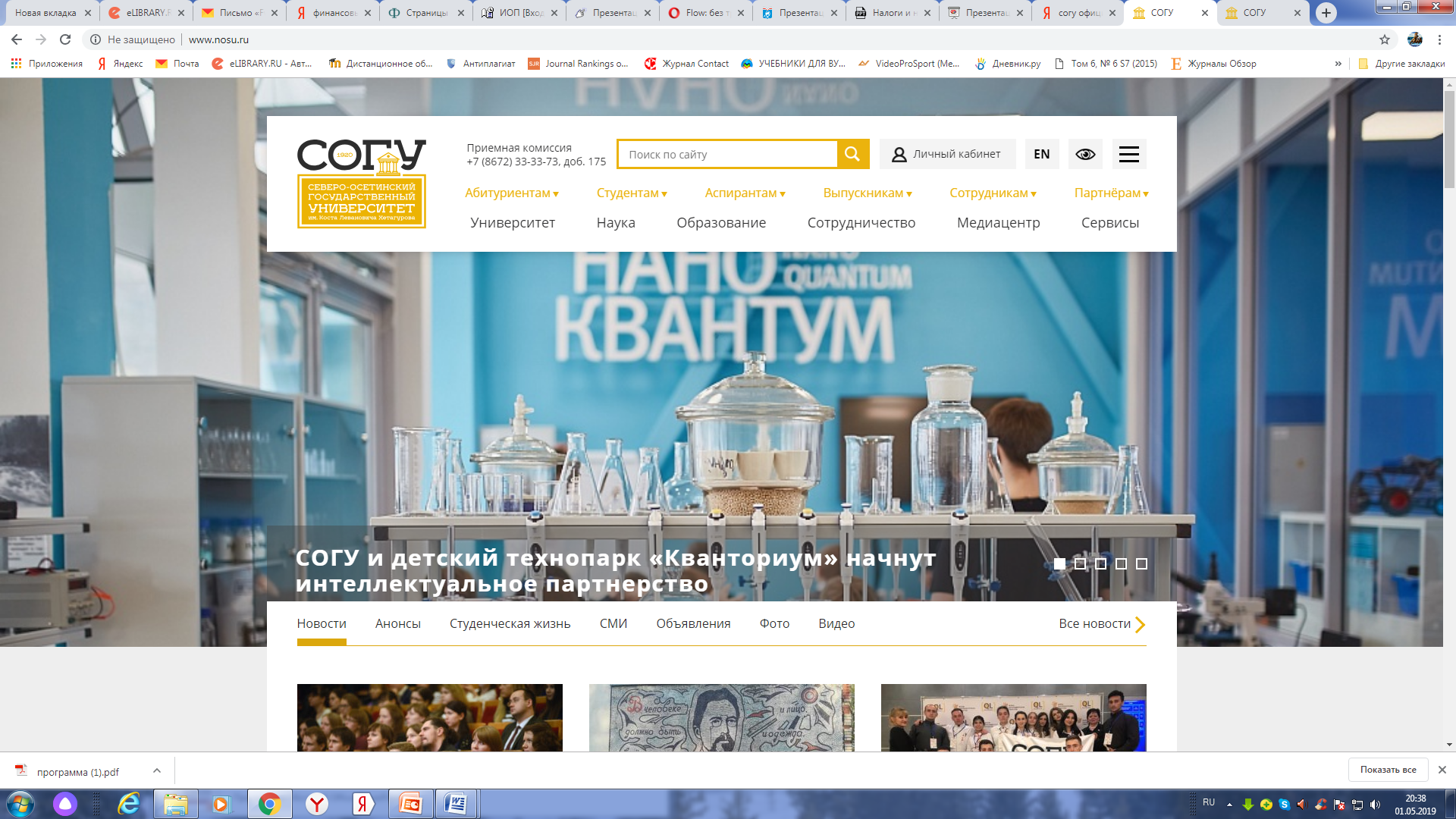 СТРАТЕГИЧЕСКИЕ ЗАДАЧИ ПРОГРАММЫ
ПОДГОТОВКА ВЫСОКОКВАЛИФИЦИРОВАННЫХ СПЕЦИАЛИСТОВ, ОБЛАДАЮЩИХ СОВРЕМЕННЫМ ЭКОЛОГО-ОРИЕНТИРОВАННЫМ МЫШЛЕНИЕМ И ВЛАДЕЮЩИХ ТЕОРЕТИЧЕСКИМИ ЗНАНИЯМИ И  ПРАКТИЧЕСКИМИ НАВЫКАМИ, НЕОБХОДИМЫМИ ДЛЯ ПОДГОТОВКИ, ПРИНЯТИЯ И РЕАЛИЗАЦИИ ЭФФЕКТИВНЫХ РЕШЕНИЙ В ОБЛАСТИ ОРГАНИЗАЦИИ РАЦИОНАЛЬНОГО ПРИРОДОПОЛЬЗОВАНИЯ, ОБЕСПЕЧЕНИЯ ЭКОЛОГИЧЕСКОЙ БЕЗОПАСНОСТИ И ВЫПОЛНЕНИЯ ФУНДАМЕНТАЛЬНЫХ И ПОИСКОВЫХ НАУЧНО-ИССЛЕДОВАТЕЛЬСКИХ РАЗРАБОТОК В ОБЛАСТИ ОБЩЕЙ ЭКОЛОГИИ;
СОЧЕТАНИЕ ПРАКТИЧЕСКОЙ НАПРАВЛЕННОСТИ ОБУЧЕНИЯ С ГЛУБОКОЙ ФУНДАМЕНТАЛЬНОЙ ПОДГОТОВКОЙ;
РАЗВИТИЕ ИННОВАЦИОННЫХ СПОСОБНОСТЕЙ ВЫПУСКНИКОВ, ПОДГОТОВЛЕННЫХ К ВЫПОЛНЕНИЮ ТВОРЧЕСКОГО ТРУДА, ОБЛАДАЮЩИХ НАВЫКАМИ СОЗИДАНИЯ, ГЕНЕРИРОВАНИЯ ЗНАНИЙ;
ОСУЩЕСТВЛЕНИЕ ТЕОРЕТИЧЕСКИХ И ЭМПИРИЧЕСКИХ ИССЛЕДОВАНИЙ В ОБЛАСТИ ЭКОЛОГИИ И ОХРАНЫ ПРИРОДЫ;
ВОВЛЕЧЕНИЕ СТУДЕНТОВ МАГИСТРАТУРЫ В НАУЧНО-ИССЛЕДОВАТЕЛЬСКУЮ РАБОТУ С ЦЕЛЬЮ ПОВЫШЕНИЯ ЭФФЕКТИВНОСТИ ИХ ПОДГОТОВКИ И ФОРМИРОВАНИЯ ТЕСНЫХ КОНТАКТОВ С ОРГАНИЗАЦИЯМИ-ЗАКАЗЧИКАМИ.
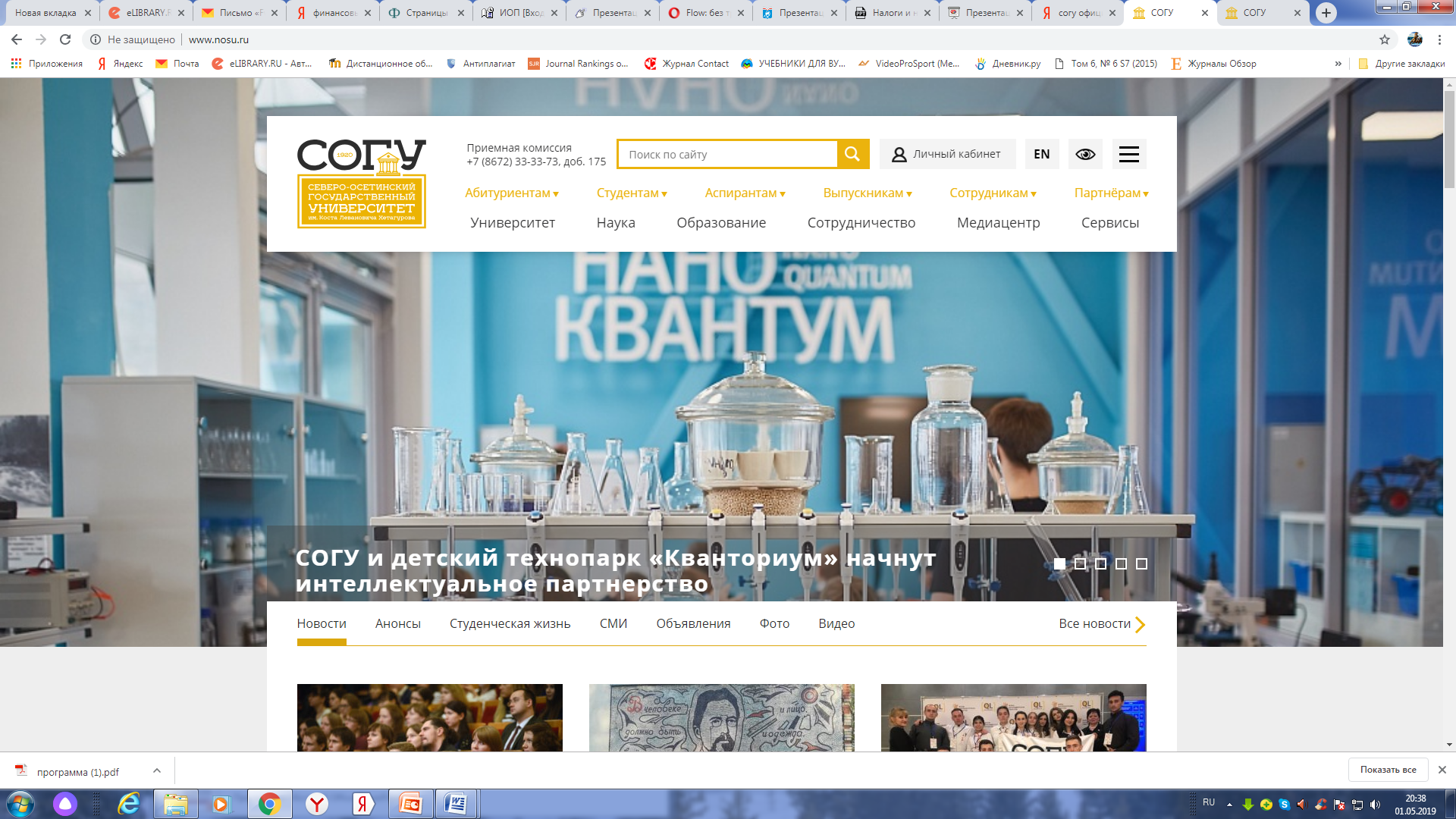 ОБЛАСТЬ ПРОФЕССИОНАЛЬНОЙ ДЕЯТЕЛЬНОСТИ ВЫПУСКНИКОВ
ОБЛАСТЬ ПРОФЕССИОНАЛЬНОЙ ДЕЯТЕЛЬНОСТИ ВЫПУСКНИКОВ ПО НАПРАВЛЕНИЮ ПОДГОТОВКИ 06.04.01 БИОЛОГИЯ ВКЛЮЧАЕТ ИССЛЕДОВАНИЕ ЖИВОЙ ПРИРОДЫ И ЕЕ ЗАКОНОМЕРНОСТЕЙ, ИСПОЛЬЗОВАНИЕ БИОЛОГИЧЕСКИХ СИСТЕМЫ ХОЗЯЙСТВЕННЫХ И МЕДИЦИНСКИХ ЦЕЛЯХ, ОХРАНА ПРИРОДЫ. 

СФЕРОЙ ПРОФЕССИОНАЛЬНОЙ ДЕЯТЕЛЬНОСТИ ВЫПУСКНИКОВ ЯВЛЯЮТСЯ:
НАУЧНО-ИССЛЕДОВАТЕЛЬСКИЕ, НАУЧНО-ПРОИЗВОДСТВЕННЫЕ, ПРОЕКТНЫЕ ОРГАНИЗАЦИИ; 
ОРГАНЫ ОХРАНЫ ПРИРОДЫ И УПРАВЛЕНИЯ ПРИРОДОПОЛЬЗОВАНИЕМ; 
ОБЩЕОБРАЗОВАТЕЛЬНЫЕ УЧРЕЖДЕНИЯ И ОБРАЗОВАТЕЛЬНЫЕ УЧРЕЖДЕНИЯ ПРОФЕССИОНАЛЬНОГО ОБРАЗОВАНИЯ (В УСТАНОВЛЕННОМ ПОРЯДКЕ).
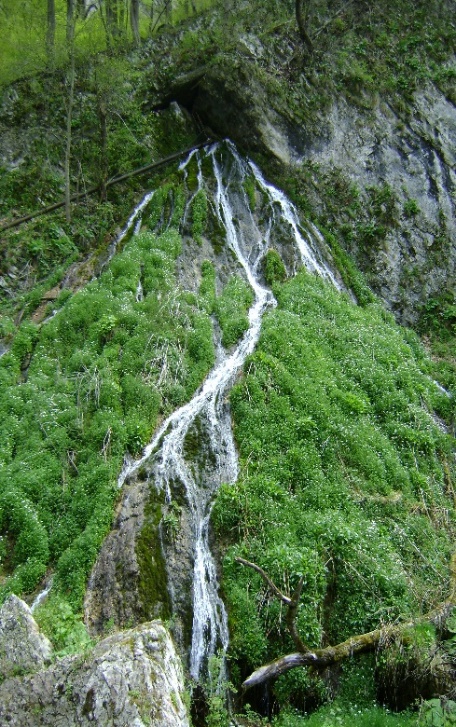 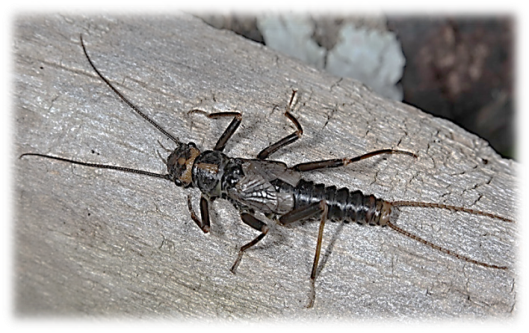 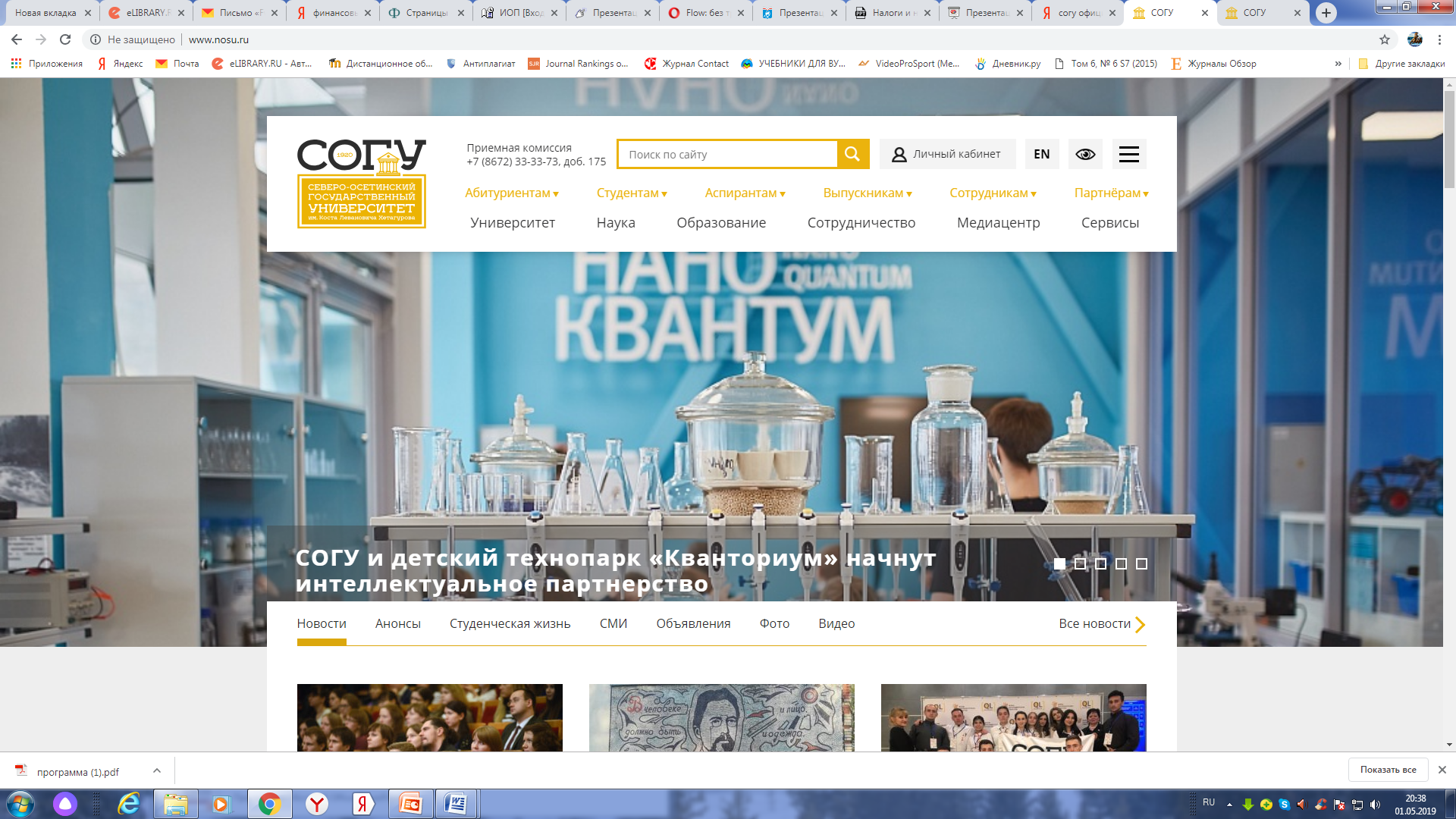 ОБЪЕКТЫ ПРОФЕССИОНАЛЬНОЙ ДЕЯТЕЛЬНОСТИ ВЫПУСКНИКОВ
ОБЪЕКТАМИ ПРОФЕССИОНАЛЬНОЙ ДЕЯТЕЛЬНОСТИ ВЫПУСКНИКОВ ПО НАПРАВЛЕНИЮ ПОДГОТОВКИ ЯВЛЯЮТСЯ:

БИОЛОГИЧЕСКИЕ СИСТЕМЫ РАЗЛИЧНЫХ УРОВНЕЙ ОРГАНИЗАЦИИ;
ПРОЦЕССЫ ИХ ЖИЗНЕДЕЯТЕЛЬНОСТИ И ЭВОЛЮЦИИ;

БИОЛОГИЧЕСКИЕ, БИОИНЖЕНЕРНЫЕ, БИОМЕДИЦИНСКИЕ, ПРИРОДООХРАНИТЕЛЬНЫЕ ТЕХНОЛОГИИ, БИОЛОГИЧЕСКАЯ ЭКСПЕРТИЗА И МОНИТОРИНГ, ОЦЕНКА И ВОССТАНОВЛЕНИЕ ТЕРРИТОРИАЛЬНЫХ БИОРЕСУРСОВ.
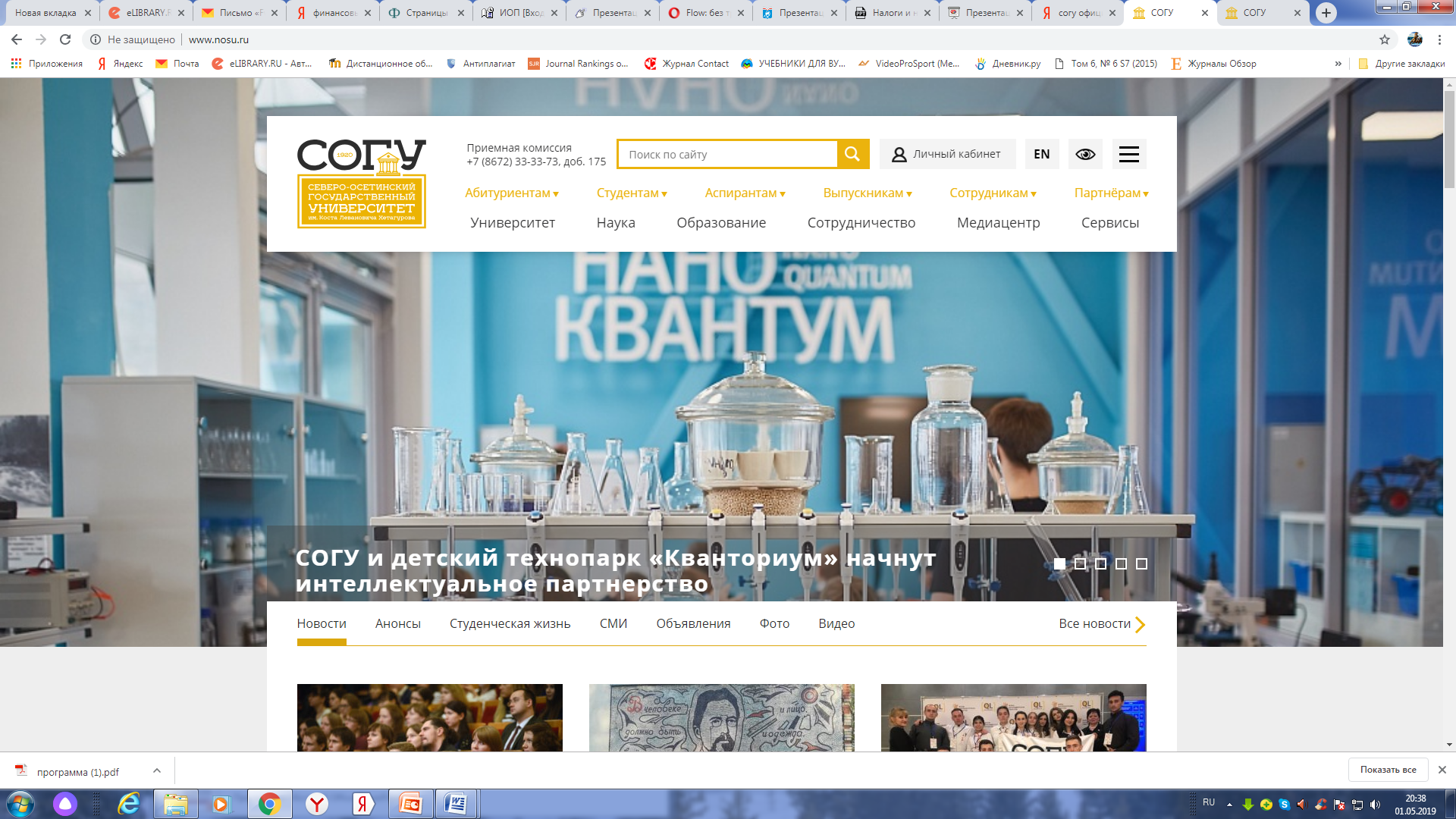 ВИДЫ ПРОФЕССИОНАЛЬНОЙ ДЕЯТЕЛЬНОСТИ ВЫПУСКНИКА
МАГИСТР ПО НАПРАВЛЕНИЮ ПОДГОТОВКИ 06.04.01 БИОЛОГИЯ ГОТОВИТСЯ К СЛЕДУЮЩИМ ВИДАМ ПРОФЕССИОНАЛЬНОЙ ДЕЯТЕЛЬНОСТИ:
НАУЧНО-ИССЛЕДОВАТЕЛЬСКАЯ;

НАУЧНО-ПРОИЗВОДСТВЕННАЯ;

ПРОЕКТНОЙ;

ОРГАНИЗАЦИОННО-УПРАВЛЕНЧЕСКОЙ ДЕЯТЕЛЬНОСТИ; 

ПЕДАГОГИЧЕСКОЙ ДЕЯТЕЛЬНОСТИ.
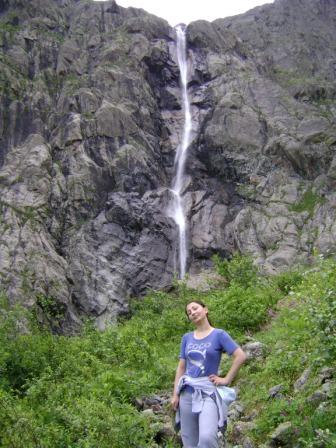 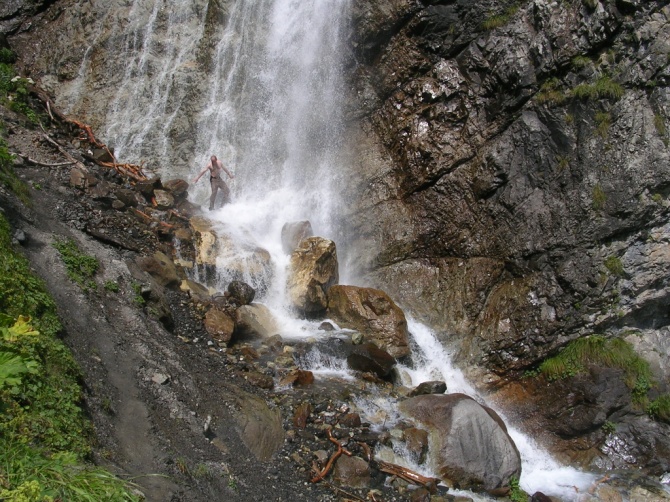 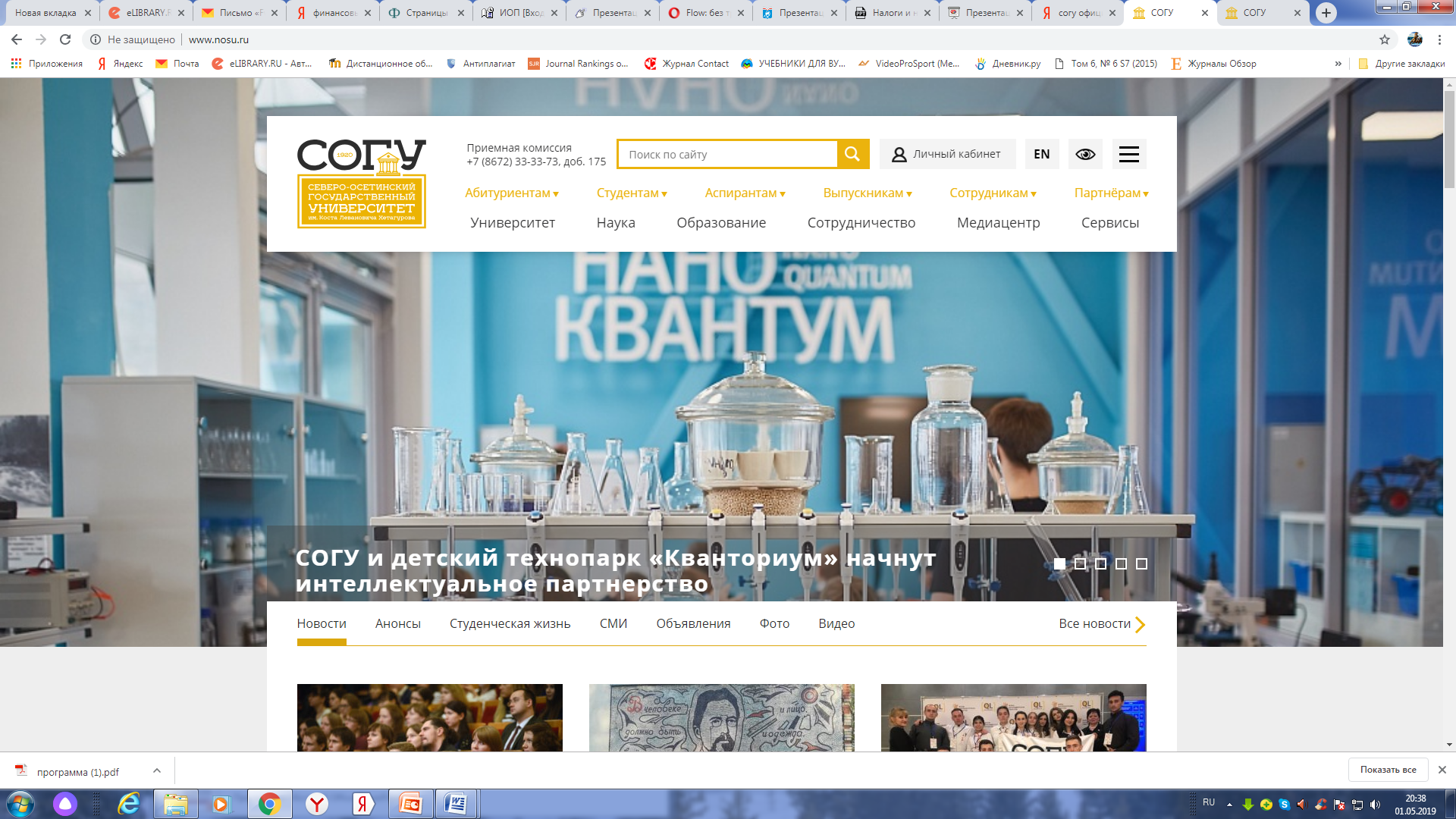 НАУЧНО-ИССЛЕДОВАТЕЛЬСКАЯ ДЕЯТЕЛЬНОСТЬ:
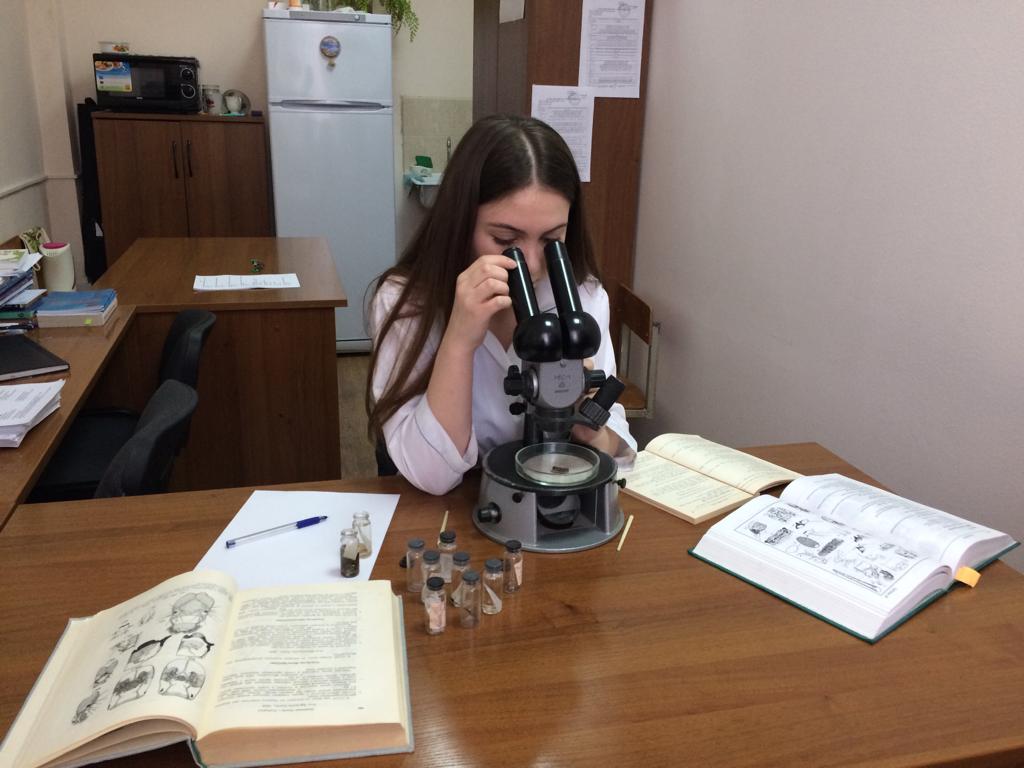 САМОСТОЯТЕЛЬНЫЙ  ВЫБОР  И  ОБОСНОВАНИЕ  ЦЕЛИ,  ОРГАНИЗАЦИЯ  И  ПРОВЕДЕНИЕ  НАУЧНОГО ИССЛЕДОВАНИЯ ПО АКТУАЛЬНОЙ ПРОБЛЕМЕ В СООТВЕТСТВИИ СО СПЕЦИАЛИЗАЦИЕЙ;
ФОРМУЛИРОВКА НОВЫХ ЗАДАЧ, ВОЗНИКАЮЩИХ В ХОДЕ ИССЛЕДОВАНИЯ;
ВЫБОР, ОБОСНОВАНИЕ И ОСВОЕНИЕ МЕТОДОВ, АДЕКВАТНЫХ ПОСТАВЛЕННОЙ ЦЕЛИ;
ОСВОЕНИЕ  НОВЫХ  ТЕОРИЙ,  МОДЕЛЕЙ,  МЕТОДОВ  ИССЛЕДОВАНИЯ,  РАЗРАБОТКА  НОВЫХ  МЕТОДИЧЕСКИХ ПОДХОДОВ;
РАБОТА С НАУЧНОЙ ИНФОРМАЦИЕЙ С ИСПОЛЬЗОВАНИЕМ НОВЫХ ТЕХНОЛОГИЙ;
ОБРАБОТКА И КРИТИЧЕСКАЯ ОЦЕНКА РЕЗУЛЬТАТОВ ИССЛЕДОВАНИЙ;
ПОДГОТОВКА И ОФОРМЛЕНИЕ НАУЧНЫХ ПУБЛИКАЦИЙ, ОТЧЕТОВ, ПАТЕНТОВ И ДОКЛАДОВ, ПРОВЕДЕНИЕ СЕМИНАРОВ, КОНФЕРЕНЦИЙ.
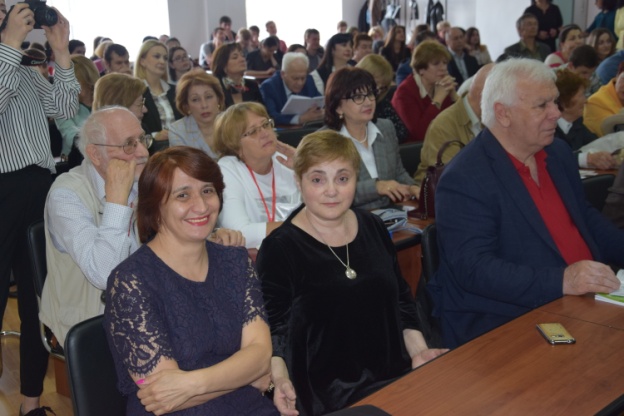 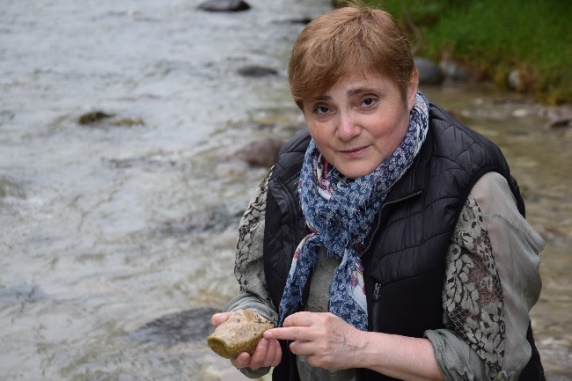 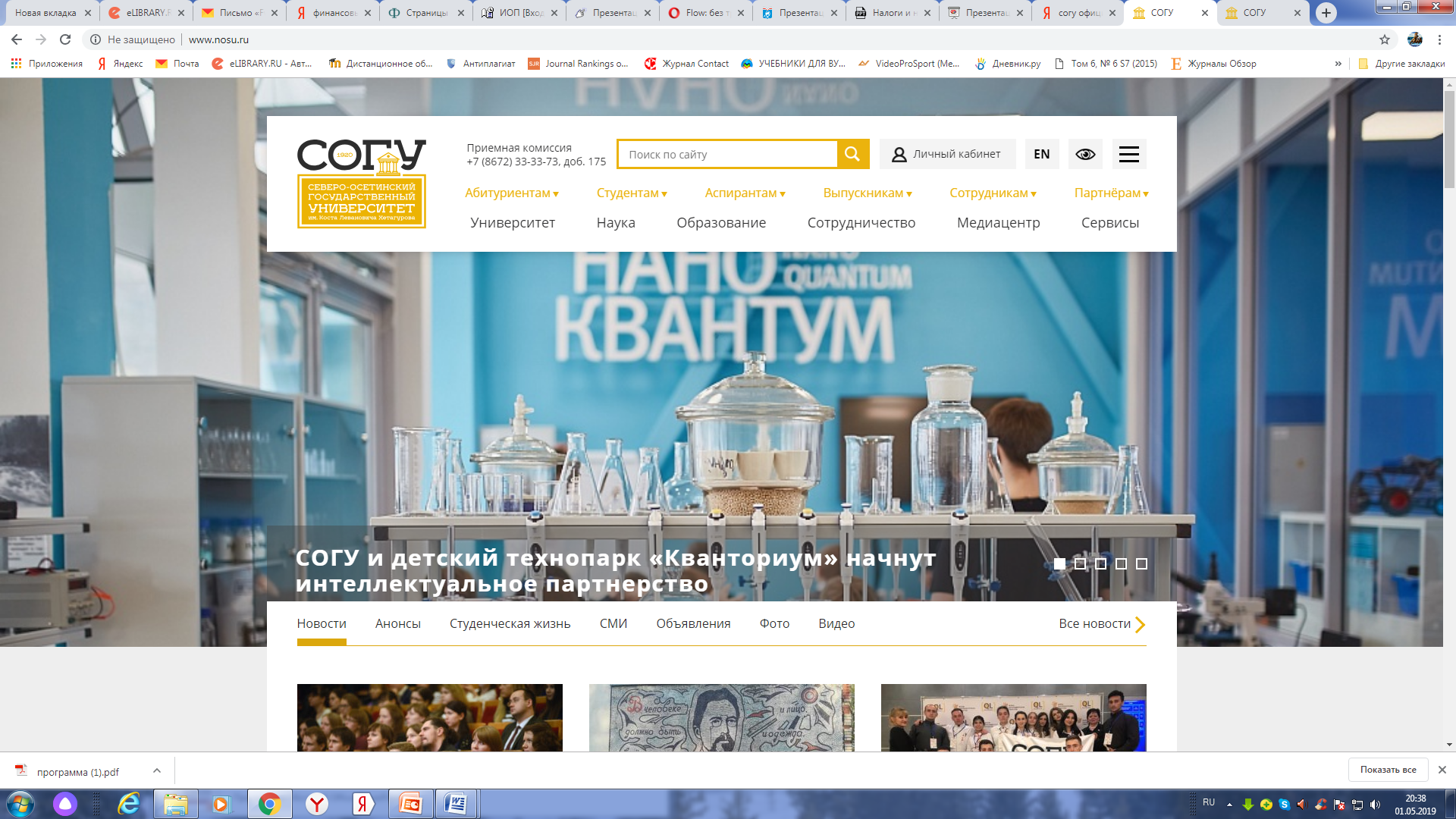 НАУЧНО-ПРОИЗВОДСТВЕННАЯ И ПРОЕКТНАЯ ДЕЯТЕЛЬНОСТЬ
ПОЛУЧЕНИЕ НАВЫКОВ САМОСТОЯТЕЛЬНОГО  ПЛАНИРОВАНИЯ  И  ПРОВЕДЕНИЯ  ПОЛЕВЫХ,  ЛАБОРАТОРНО-ПРИКЛАДНЫХ  РАБОТ, КОНТРОЛЬ БИОТЕХНОЛОГИЧЕСКИХ ПРОЦЕССОВ В СООТВЕТСТВИИ СО СПЕЦИАЛИЗАЦИЕЙ;
ОСВОЕНИЕ И УЧАСТИЕ В СОЗДАНИИ НОВЫХ БИОЛОГИЧЕСКИХ ТЕХНОЛОГИЙ;
ПЛАНИРОВАНИЕ И ПРОВЕДЕНИЕ ПРИРОДООХРАННЫХ МЕРОПРИЯТИЙ;
ПЛАНИРОВАНИЕ И ПРОВЕДЕНИЕ БИОМОНИТОРИНГА И ОЦЕНКИ СОСТОЯНИЯ ПРИРОДНОЙ СРЕДЫ; 
СБОР  И  АНАЛИЗ  ИМЕЮЩЕЙСЯ  ИНФОРМАЦИИ  ПО  ПРОБЛЕМЕ  С  ИСПОЛЬЗОВАНИЕМ  СОВРЕМЕННЫХ  МЕТОДОВ АВТОМАТИЗИРОВАННОГО СБОРА И ОБРАБОТКИ ИНФОРМАЦИИ; 
УЧАСТИЕ В ПОДГОТОВКЕ И ПУБЛИКАЦИИ ОБЗОРОВ, СТАТЕЙ, НАУЧНО-ТЕХНИЧЕСКИХ ОТЧЕТОВ, ПАТЕНТОВ И ПРОЕКТОВ; 
УЧАСТИЕ В ПОДГОТОВКЕ НОРМАТИВНЫХ МЕТОДИЧЕСКИХ ДОКУМЕНТОВ.
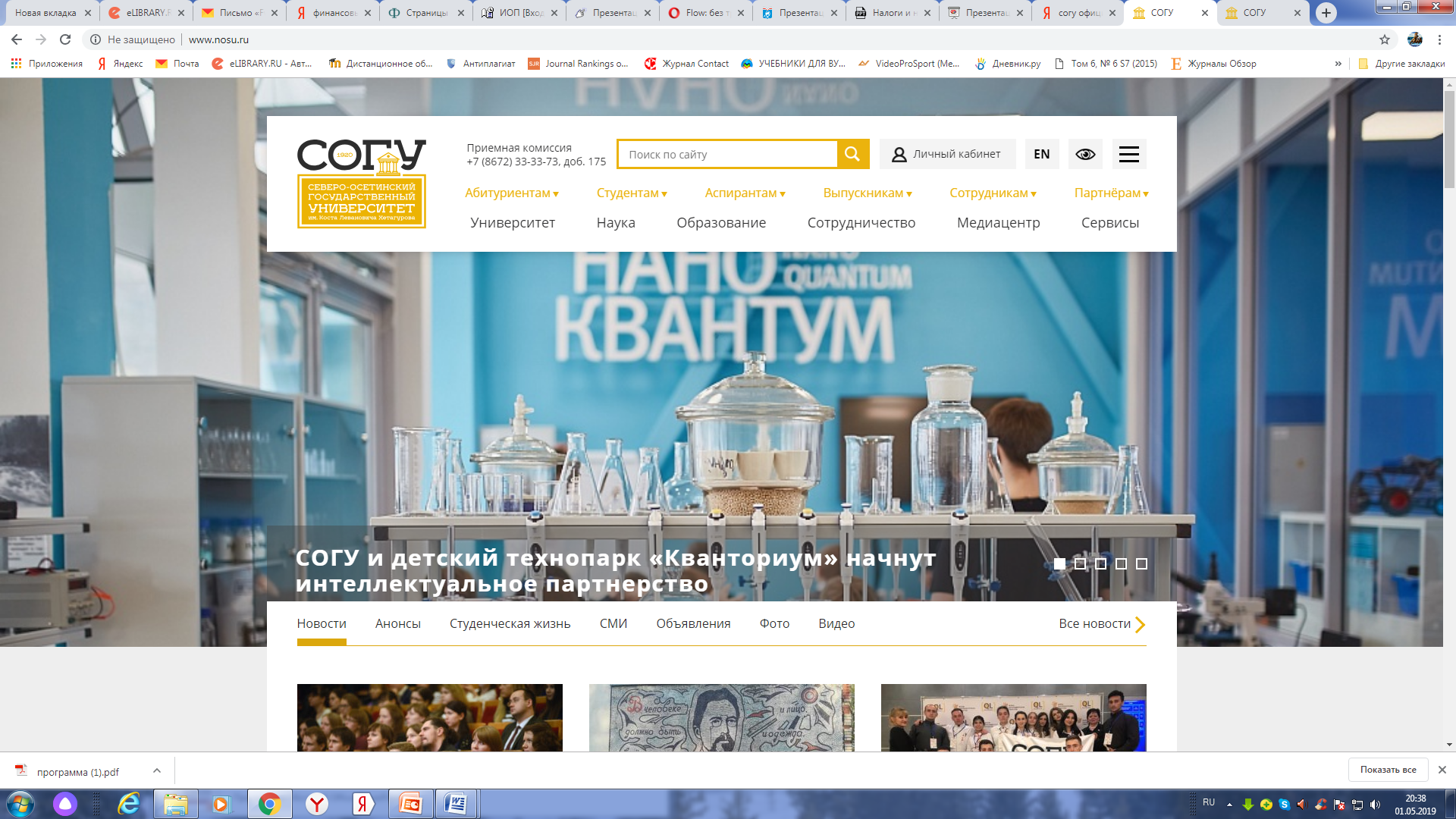 ПЕДАГОГИЧЕСКАЯ ДЕЯТЕЛЬНОСТЬ:
ОСУЩЕСТВЛЕНИЕ ПЕДАГОГИЧЕСКОЙ ДЕЯТЕЛЬНОСТИ ПО ПРОЕКТИРОВАНИЮ И РЕАЛИЗАЦИИ ОБРАЗОВАТЕЛЬНОГО ПРОЦЕССА В ОБЩЕОБРАЗОВАТЕЛЬНЫХ ОРГАНИЗАЦИЯХ И ОБРАЗОВАТЕЛЬНЫХ ОРГАНИЗАЦИЯХ ВЫСШЕГО ОБРАЗОВАНИЯ В СООТВЕТСТВИИ С НАПРАВЛЕНИЕМ ПОДГОТОВКИ; 

 ОСУЩЕСТВЛЕНИЕ ПЕДАГОГИЧЕСКОЙ ДЕЯТЕЛЬНОСТИ В ПРОФЕССИОНАЛЬНЫХ ОБРАЗОВАТЕЛЬНЫХ ОРГАНИЗАЦИЯХ В СООТВЕТСТВИИ С НАПРАВЛЕНИЕМ ПОДГОТОВКИ.
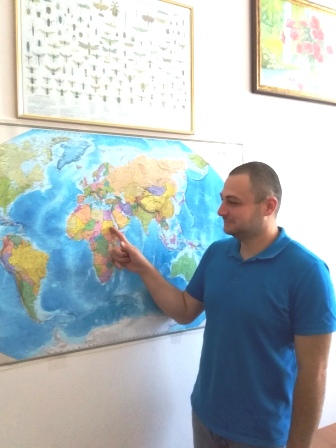 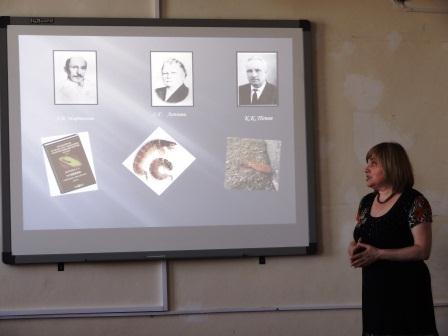 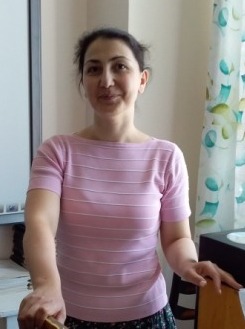 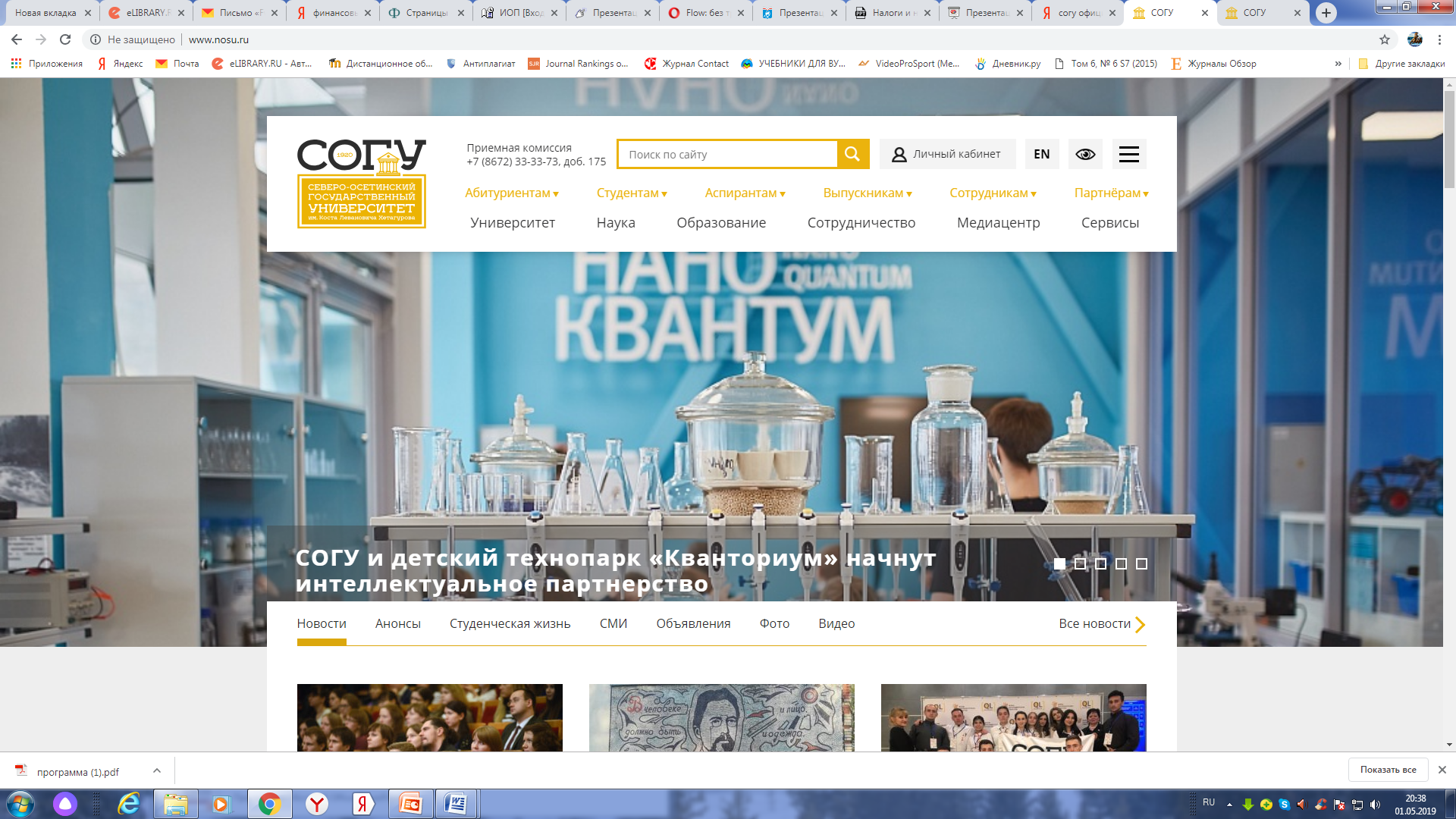 КОМПЕТЕНЦИИ ВЫПУСКНИКА, ФОРМИРУЕМЫЕ В РЕЗУЛЬТАТЕ ОСВОЕНИЯ ПРОГРАММЫ
В РЕЗУЛЬТАТЕ ОСВОЕНИЯ ПРОГРАММЫ МАГИСТРАТУРЫ У ВЫПУСКНИКА ФОРМИРУЮТСЯ ОБЩЕКУЛЬТУРНЫЕ (ОК), ОБЩЕПРОФЕССИОНАЛЬНЫЕ (ОПК) И ПРОФЕССИОНАЛЬНЫЕ (ПК) КОМПЕТЕНЦИИ. 
	В ЧАСТНОСТИ ПРОФЕССИОНАЛЬНЫЕ КОМПЕТЕНЦИИ ПОЗВОЛЯЮТ ТВОРЧЕСКИ ИСПОЛЬЗОВАТЬ В НАУЧНОЙ И ПРОИЗВОДСТВЕННО-ТЕХНОЛОГИЧЕСКОЙ ДЕЯТЕЛЬНОСТИ ЗНАНИЯ ФУНДАМЕНТАЛЬНЫХ И ПРИКЛАДНЫХ РАЗДЕЛОВ БИОЛОГИЧЕСКИХ ДИСЦИПЛИН И ФОРМИРУЮТСЯ В ПРОЦЕССЕ ПРОВЕДЕНИЯ ЛЕКЦИОННЫХ И ПРАКТИЧЕСКИХ ЗАНЯТИЙ, ПРОХОЖДЕНИЯ ПРАКТИК, ПРОВЕДЕНИЯ     ПОЛЕВЫХ И ЛАБОРАТОРНЫХ ЭКСПЕРИМЕНТОВ, КОНСУЛЬТИРОВАНИЯ С УЧЕТОМ СПЕЦИФИКИ  ОТРАСЛЕЙ СПЕЦИАЛИЗАЦИИ,  ВЗАИМОДЕЙСТВИЯ С РАБОТОДАТЕЛЯМИ.
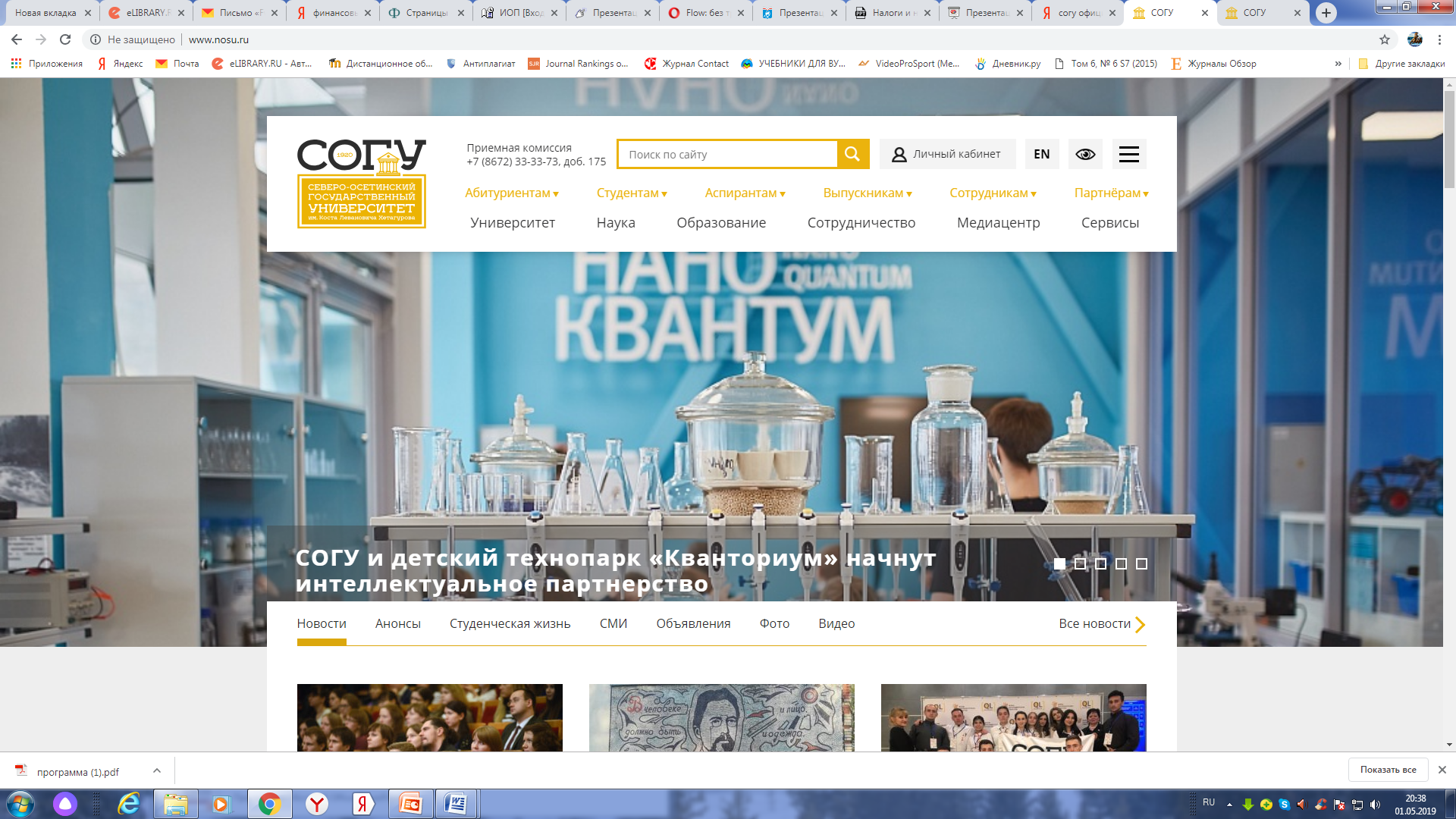 ВОЗМОЖНОСТЬ ПРОДОЛЖЕНИЯ ОБРАЗОВАНИЯ ПОСЛЕ ОКОНЧАНИЯ МАГИСТРАТУРЫ
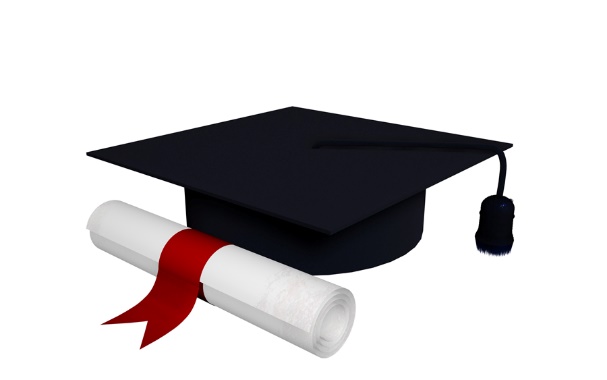 ОЧНАЯ И ЗАОЧНАЯ АСПИРАНТУРА ПО НАПРАВЛЕНИЮ 06.06.01 БИОЛОГИЯ,
Направленность программы ЭКОЛОГИЯ
ОБРАЗОВАТЕЛЬНЫЙ ПРОЦЕСС 
ОБЕСПЕЧИВАЮТ ВЫСОКОКВАЛИФИЦИРОВАННЫЕ   КАДРЫ:
Доктора биологических наук, профессора – 4
Кандидаты биологических наук, доценты, старшие 
преподаватели – 3
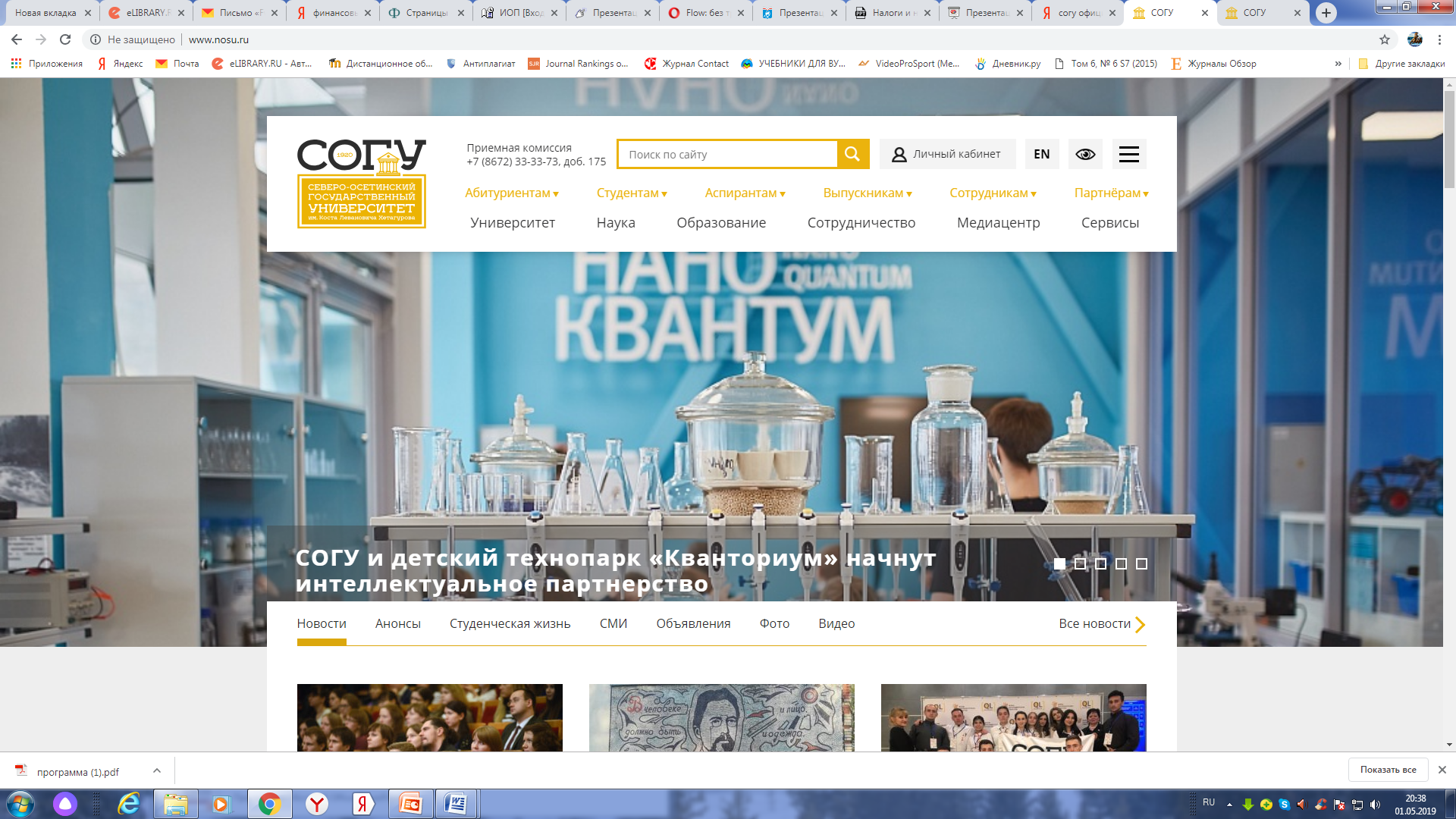 ПРЕИМУЩЕСТВА ПРОГРАММЫ:
ВОСТРЕБОВАННОСТЬ РЫНКОМ ТРУДА ВЫСОКОКВАЛИФИЦИРОВАННЫХ СПЕЦИАЛИСТОВ В ОБЛАСТИ ЭКОЛОГИИ и БИОЛОГИИ;
ГАРАНТИЯ ВЫСОКОГО УРОВНЯ ПОДГОТОВКИ, ОБЕСПЕЧИВАЮЩЕГО КОНКУРЕНТОСПОСОБНОСТЬ МАГИСТРОВ НА РЫНКЕ ТРУДА;
ПОДГОТОВКА МАГИСТРОВ С УЧЕТОМ ПРОФЕССИОНАЛЬНЫХ ТРЕБОВАНИЙ К СПЕЦИАЛИСТАМ, ПРЕДЪЯВЛЯЕМЫХ ПОТЕНЦИАЛЬНЫМИ РАБОТОДАТЕЛЯМИ И РЫНКОМ ПРОФЕССИОНАЛЬНОЙ ДЕЯТЕЛЬНОСТИ;
УЧАСТИЕ ПОТЕНЦИАЛЬНЫХ РАБОТОДАТЕЛЕЙ В СОСТАВЛЕНИИ И РЕЦЕНЗИРОВАНИИ УЧЕБНЫХ ПРОГРАММ ПО СПЕЦИАЛЬНЫМ ДИСЦИПЛИНАМ;
ИСПОЛЬЗОВАНИЕ СОВРЕМЕННЫХ ТЕХНОЛОГИЙ ОБУЧЕНИЯ, ПОЗВОЛЯЮЩИХ СОВМЕЩАТЬ ТЕОРЕТИЧЕСКОЕ ОБУЧЕНИЕ С ПОЛУЧЕНИЕМ ПРАКТИЧЕСКИХ НАВЫКОВ В СФЕРЕ ПРОФЕССИОНАЛЬНОЙ ДЕЯТЕЛЬНОСТИ;
ВОЗМОЖНОСТЬ СОСТАВЛЕНИЯ ИНДИВИДУАЛЬНОГО ПЛАНА ОБУЧЕНИЯ;
ВОЗМОЖНОСТЬ ДАЛЬНЕЙШЕГО РАЗВИТИЯ НАУЧНЫХ ИЗЫСКАНИЙ И ИСПОЛЬЗОВАНИЯ ПОЛУЧЕННЫХ РЕЗУЛЬТАТОВ В АСПИРАНТУРЕ И ДОКТОРАНТУРЕ;
ФИНАНСОВАЯ ПОДДЕРЖКА НАУЧНЫХ ИЗЫСКАНИЙ В ФОРМЕ ГРАНТОВ, ИМЕННЫХ СТИПЕНДИЙ И ДР.
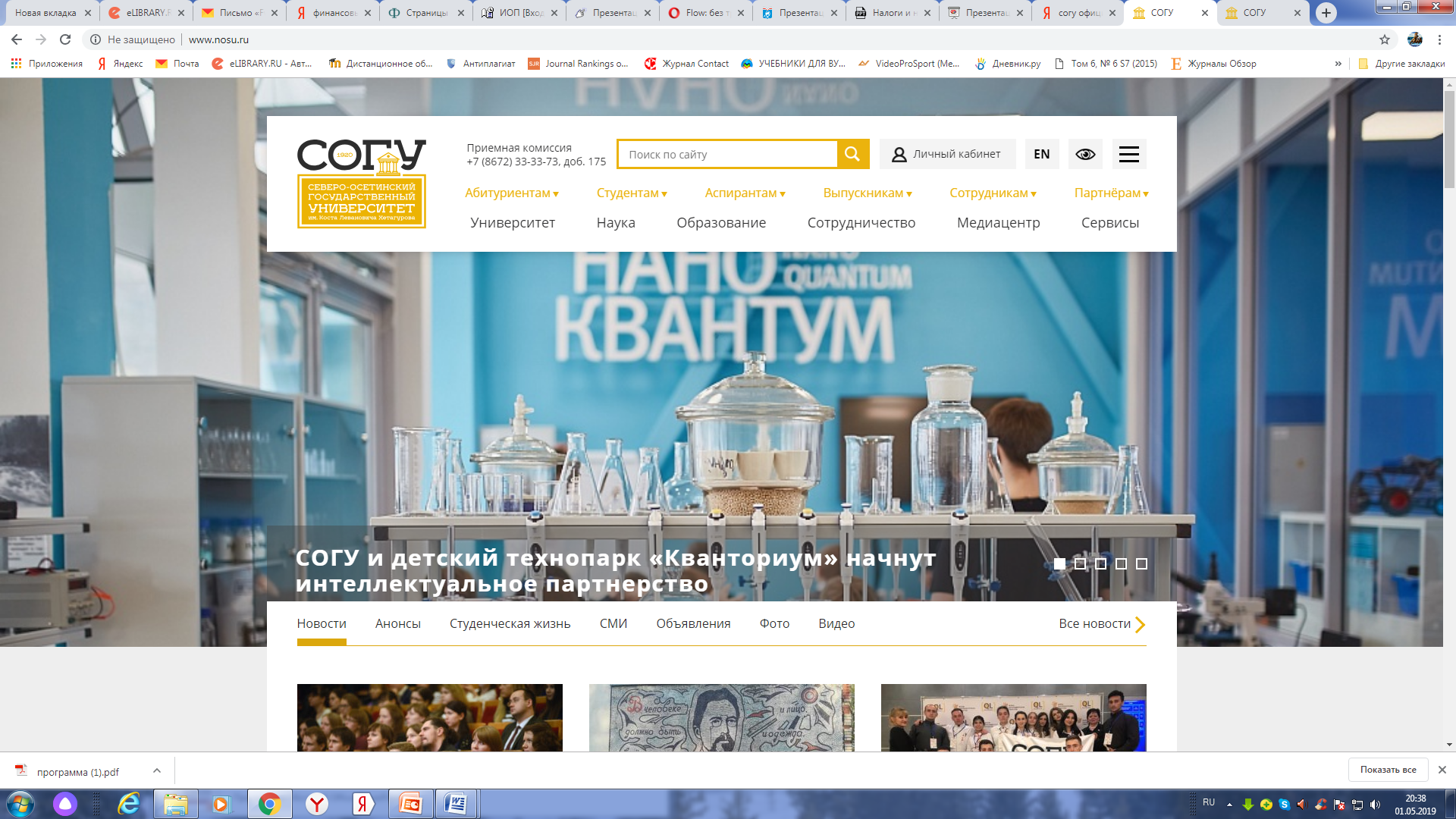 МЕСТА ПРАКТИКИ и трудоустройство выпускников
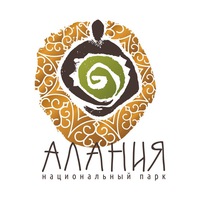 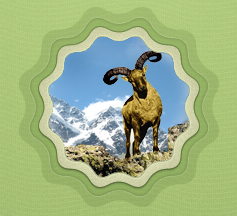 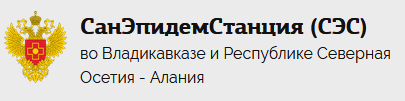 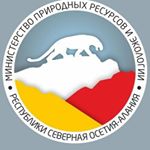 Северо-Осетинский государственный 
природный заповедник
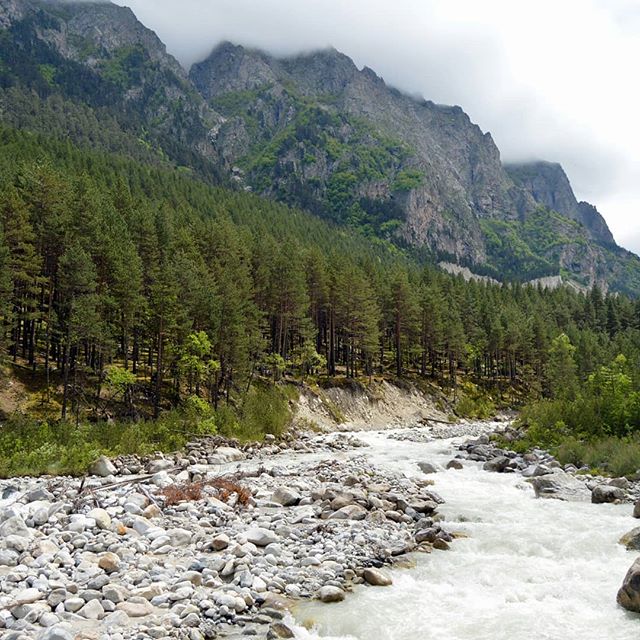 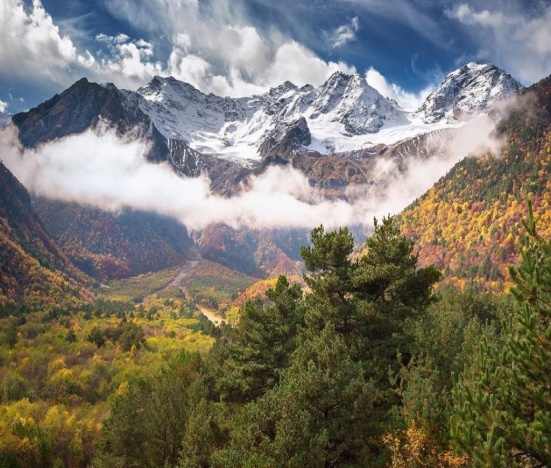 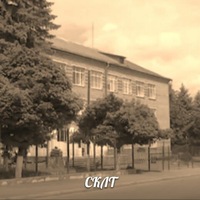 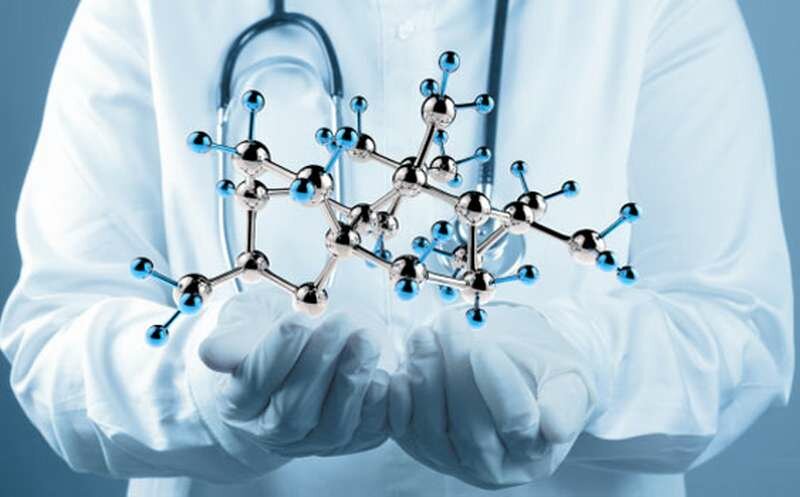 Северо-Кавказский
 лесной техникум
Диагностический центр
(медико-биологический
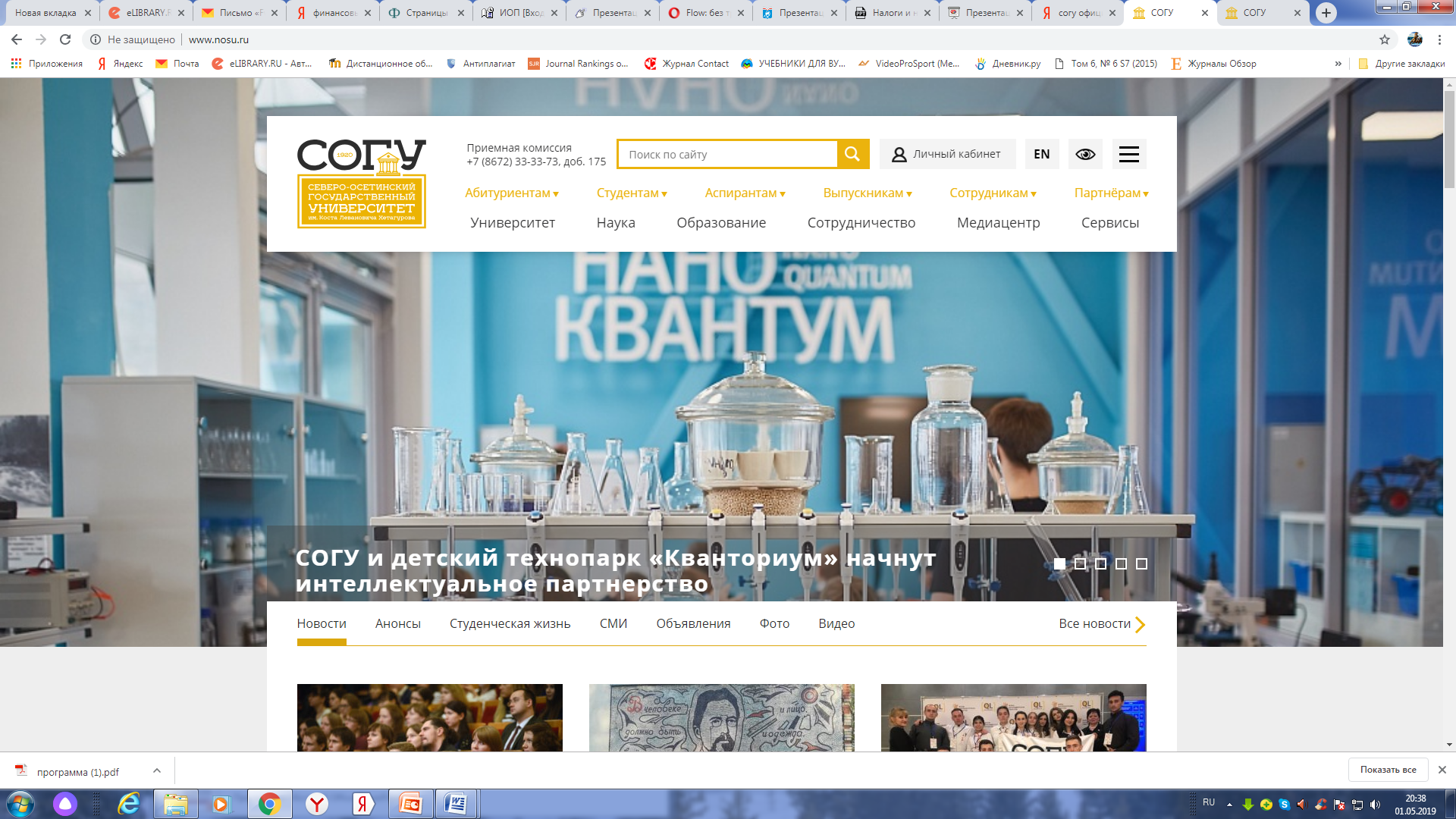 КОНТАКТНАЯ ИНФОРМАЦИЯ
362025, РСО-АЛАНИЯ, Г. ВЛАДИКАВКАЗ, УЛ. ВАТУТИНА 44-46, 
КОРПУС 7, КАБИНЕТ 607 A
 
ФАКУЛЬТЕТ ХИМИИ, БИОЛОГИИ И БИОТЕХНОЛОГИИ

КАФЕДРА ЗООЛОГИИ И БИОЭКОЛОГИИ

ТЕЛЕФОН: +7(8672) 33-33-73, e-mail:  cherchesova@yandex.ru
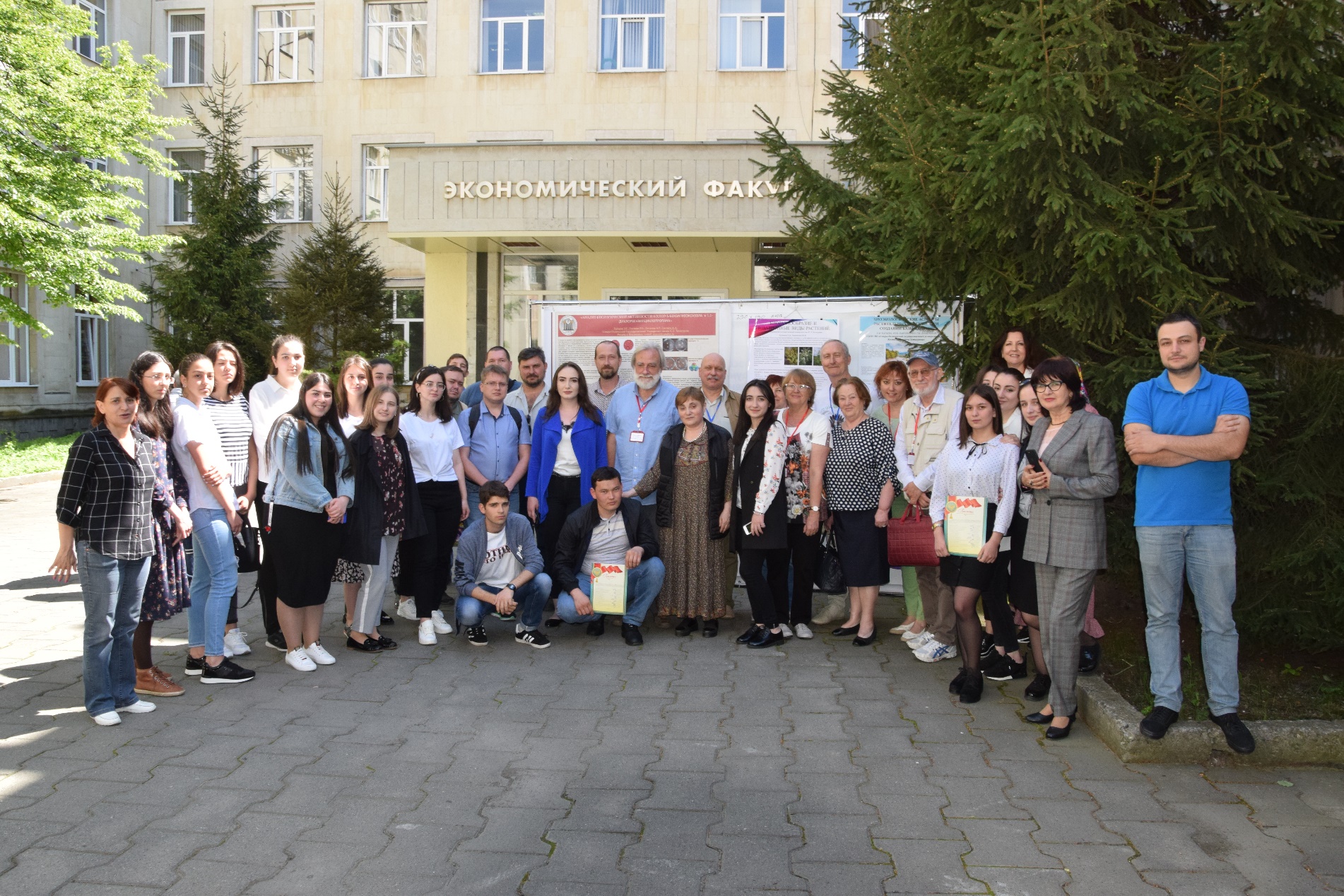